З чого ми розпочинали :створили групу у  вайбері для відкритого спілкування (мама, представники ЦРВ, спеціалісти ЗДО)
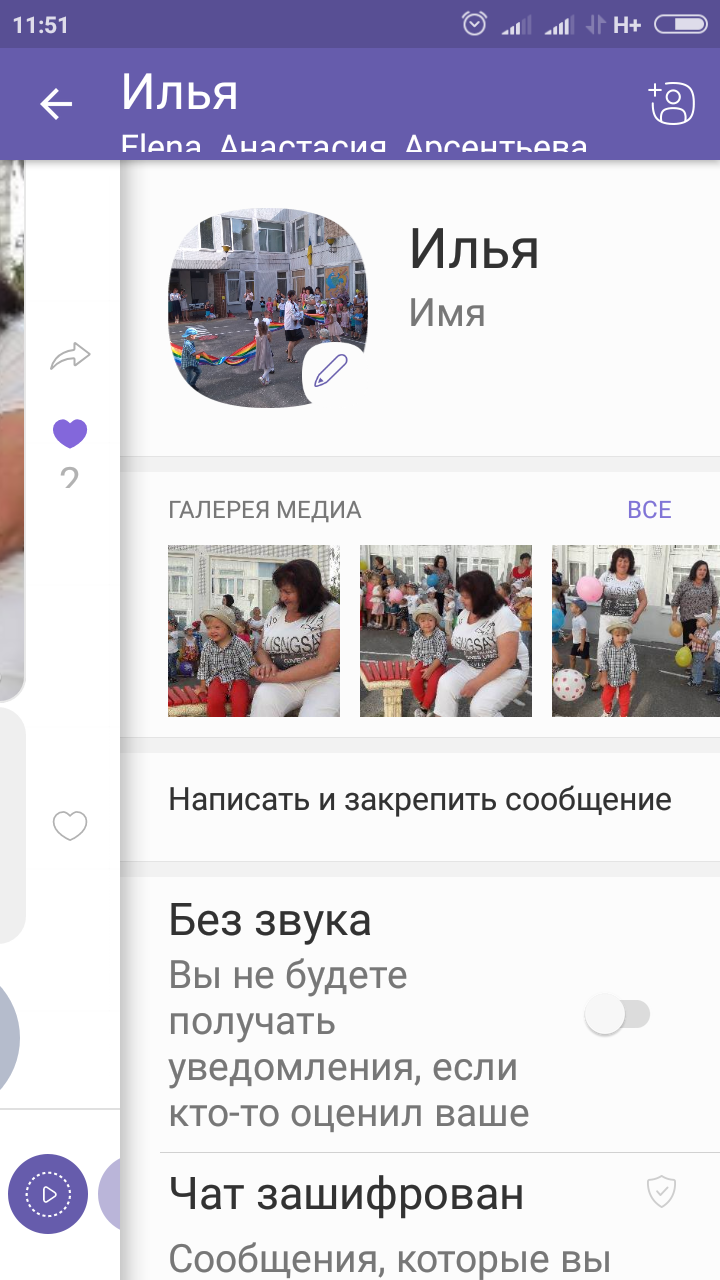 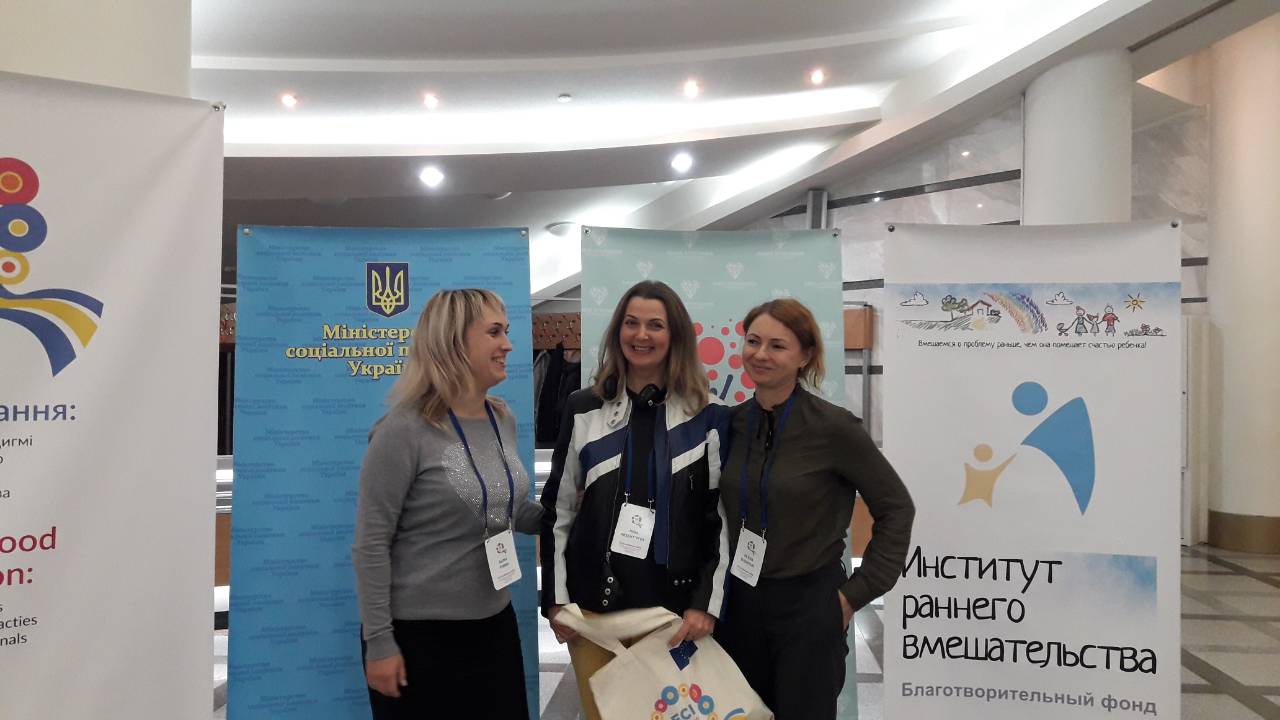 Перші кроки з асистентом вихователя
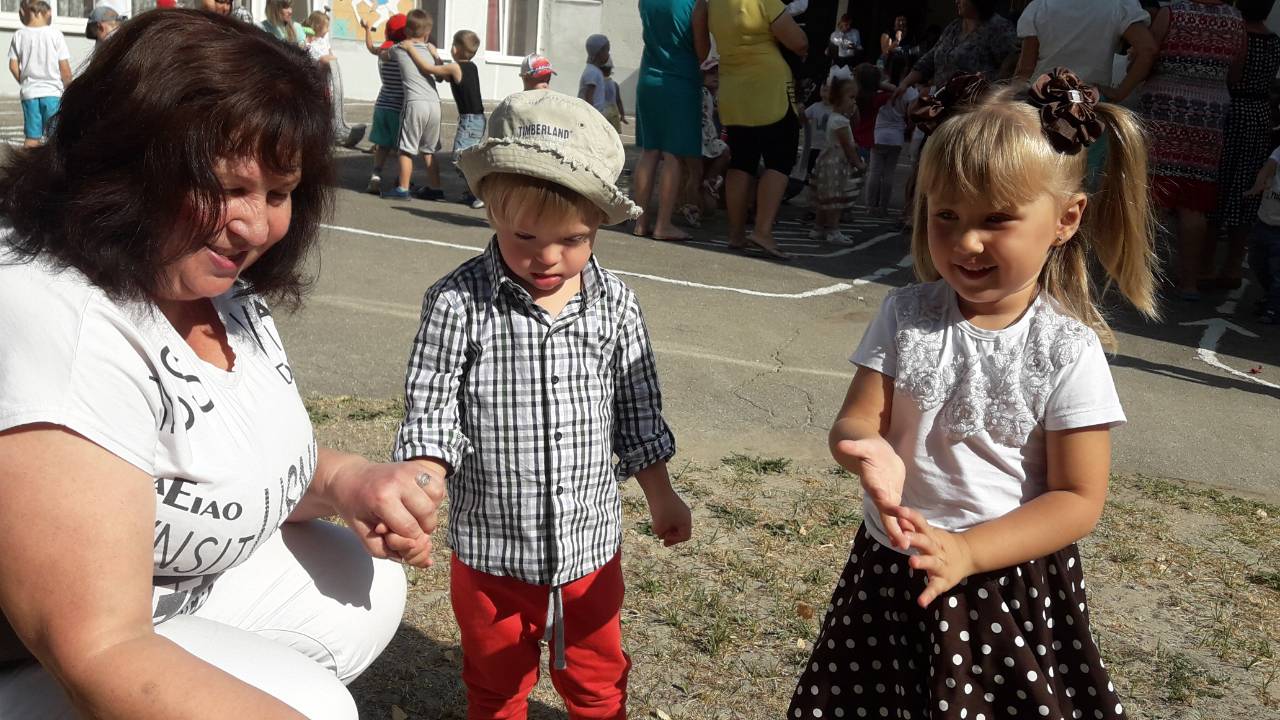 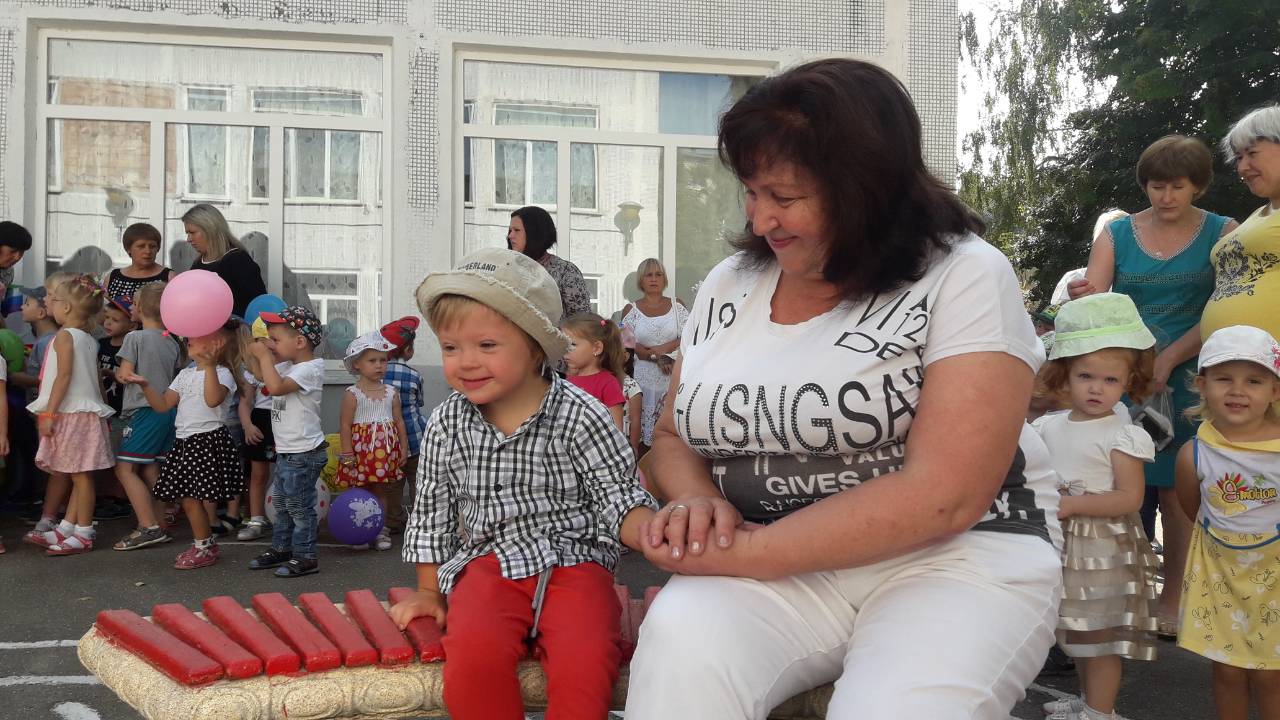 Звикаємо
Цікаво разом
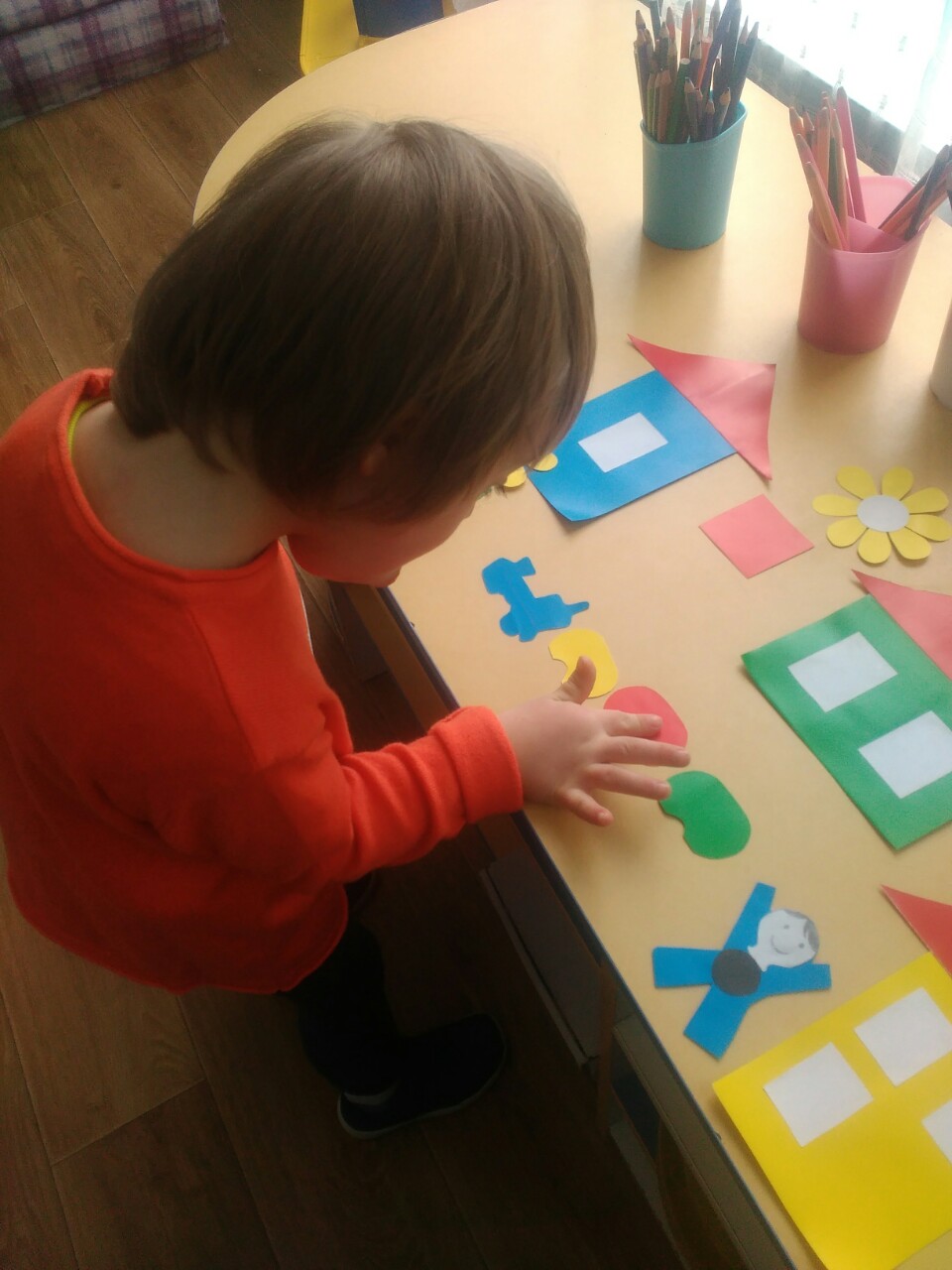 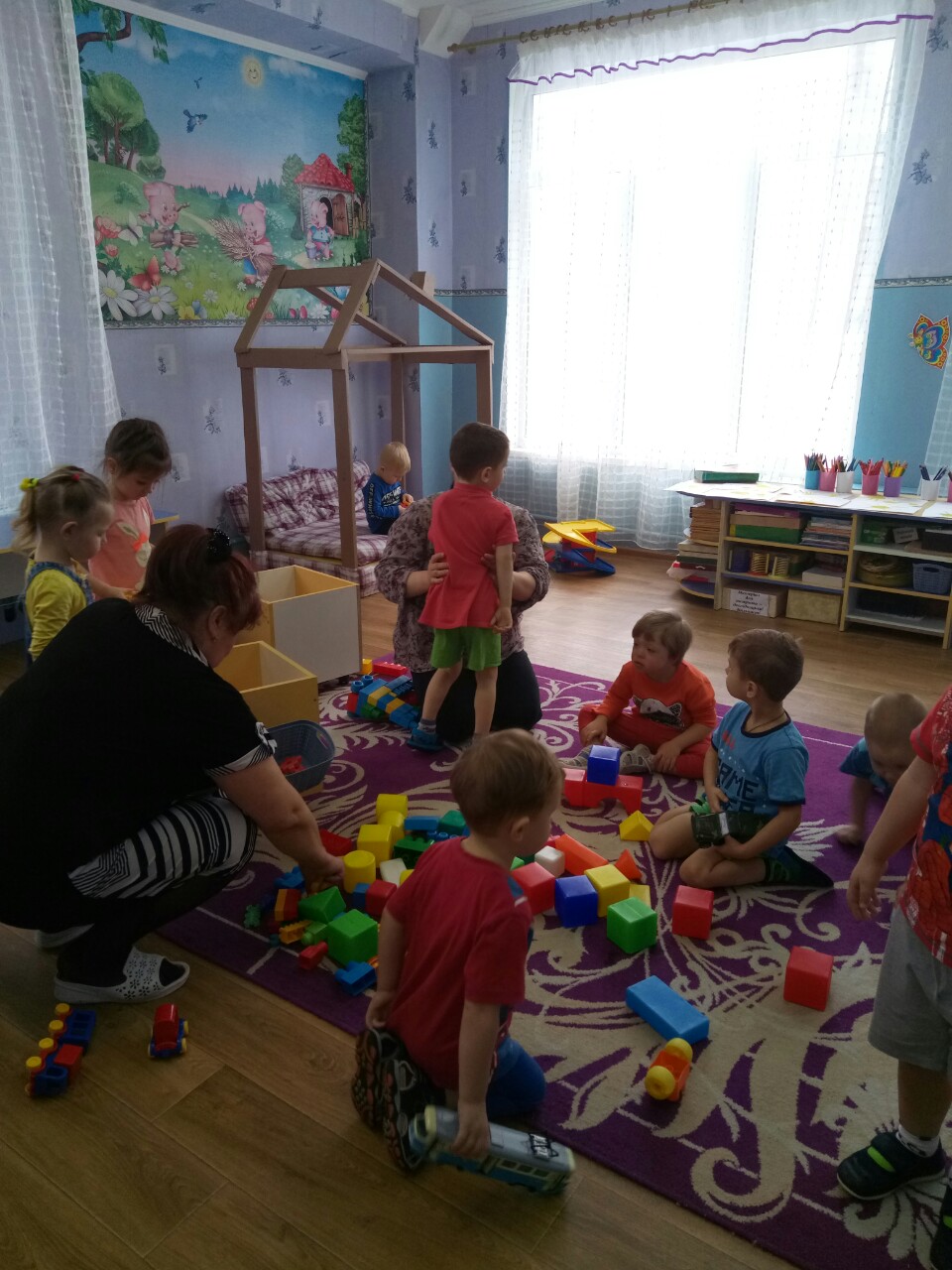 Щотижневі зустрічі команди ЗДО з супроводу дитини з представниками ЦРВ
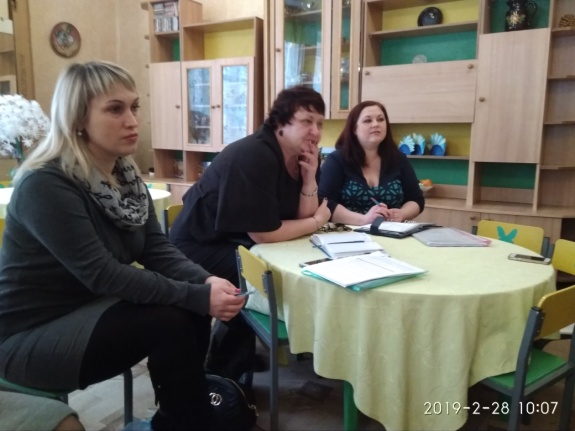 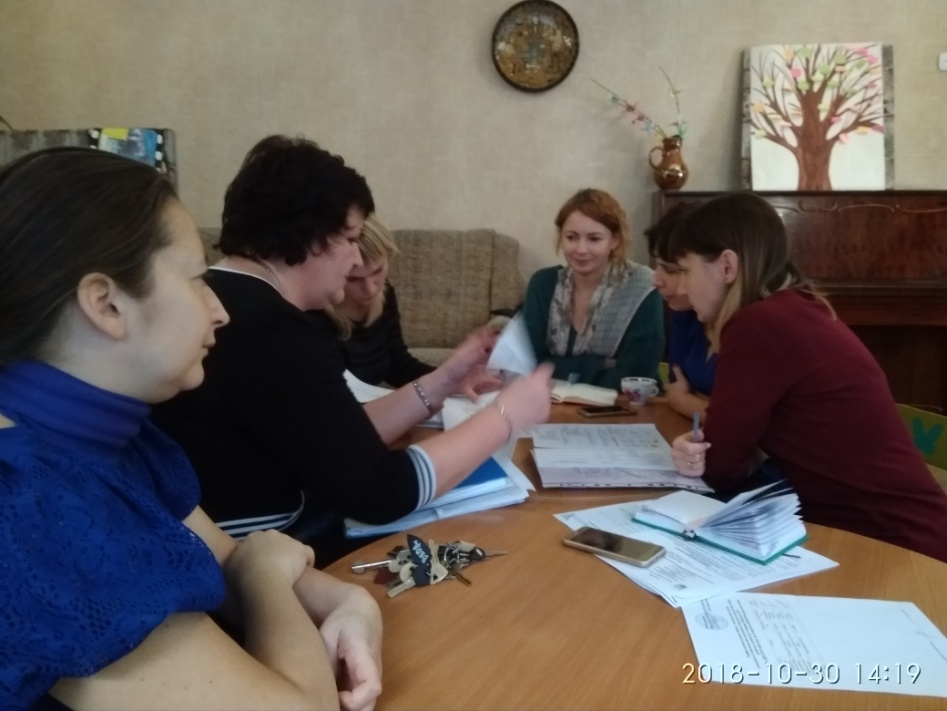 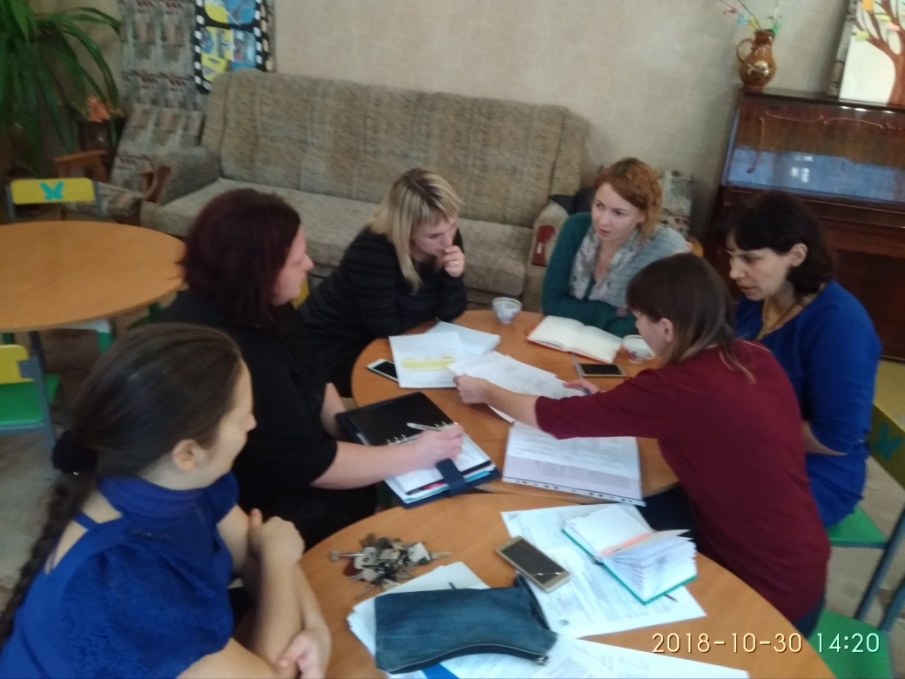 Розпочато перефарматування кабінету практичного психолога в ігрову кімнату кабінету практичного психолога
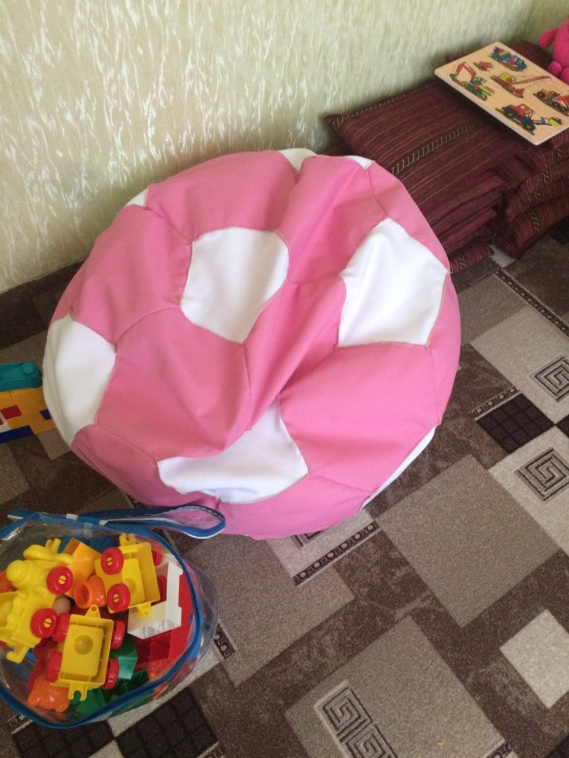 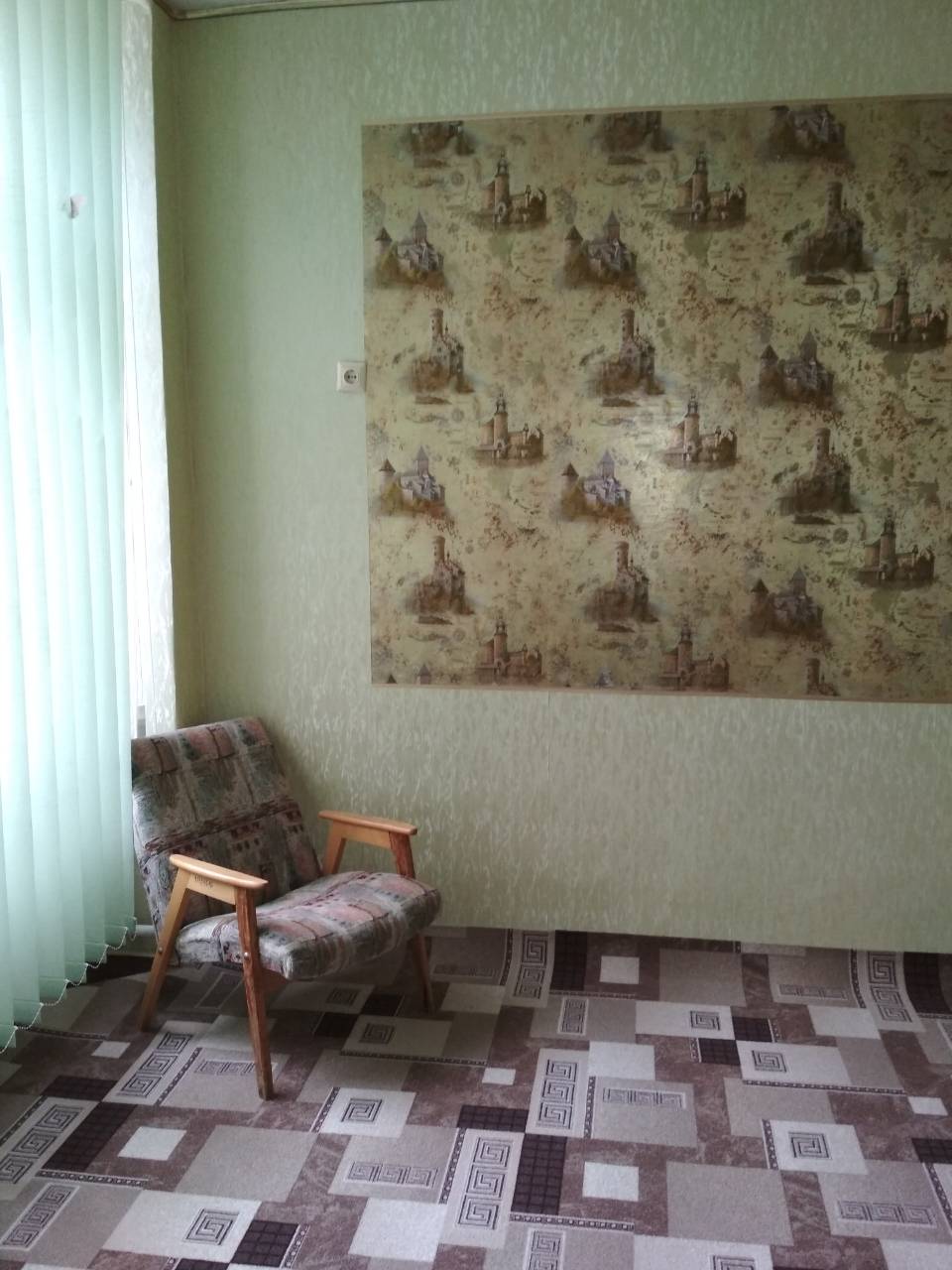 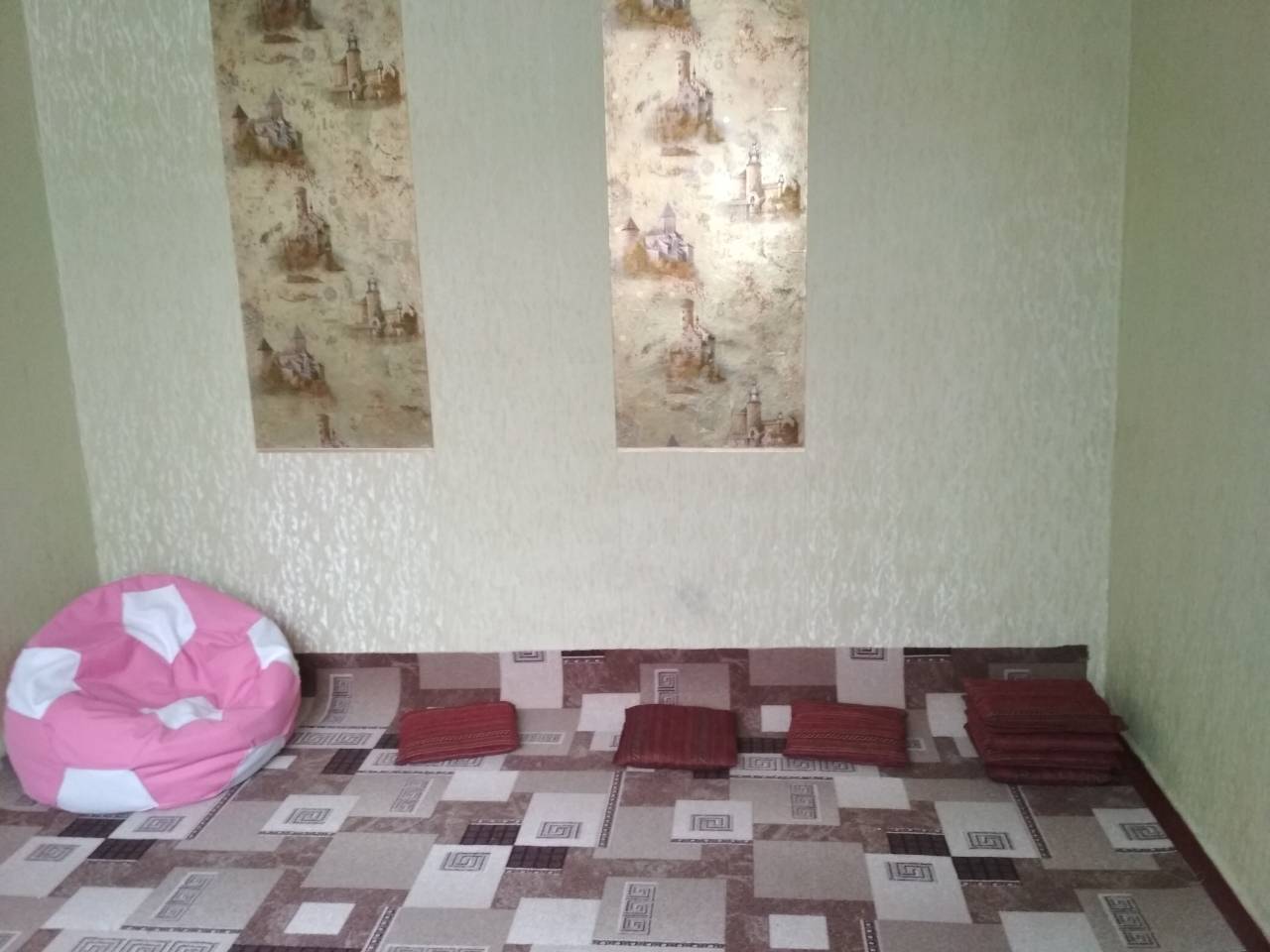 Індивідуальні заняття з практичним психологом
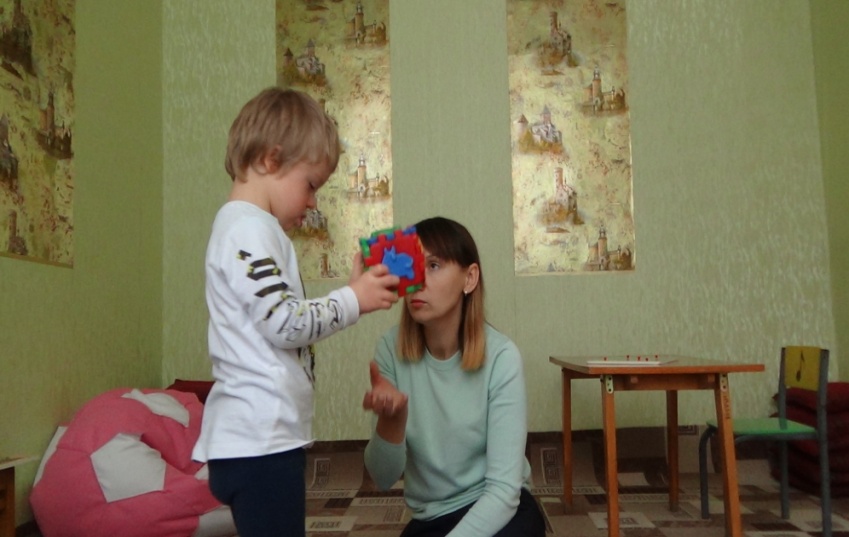 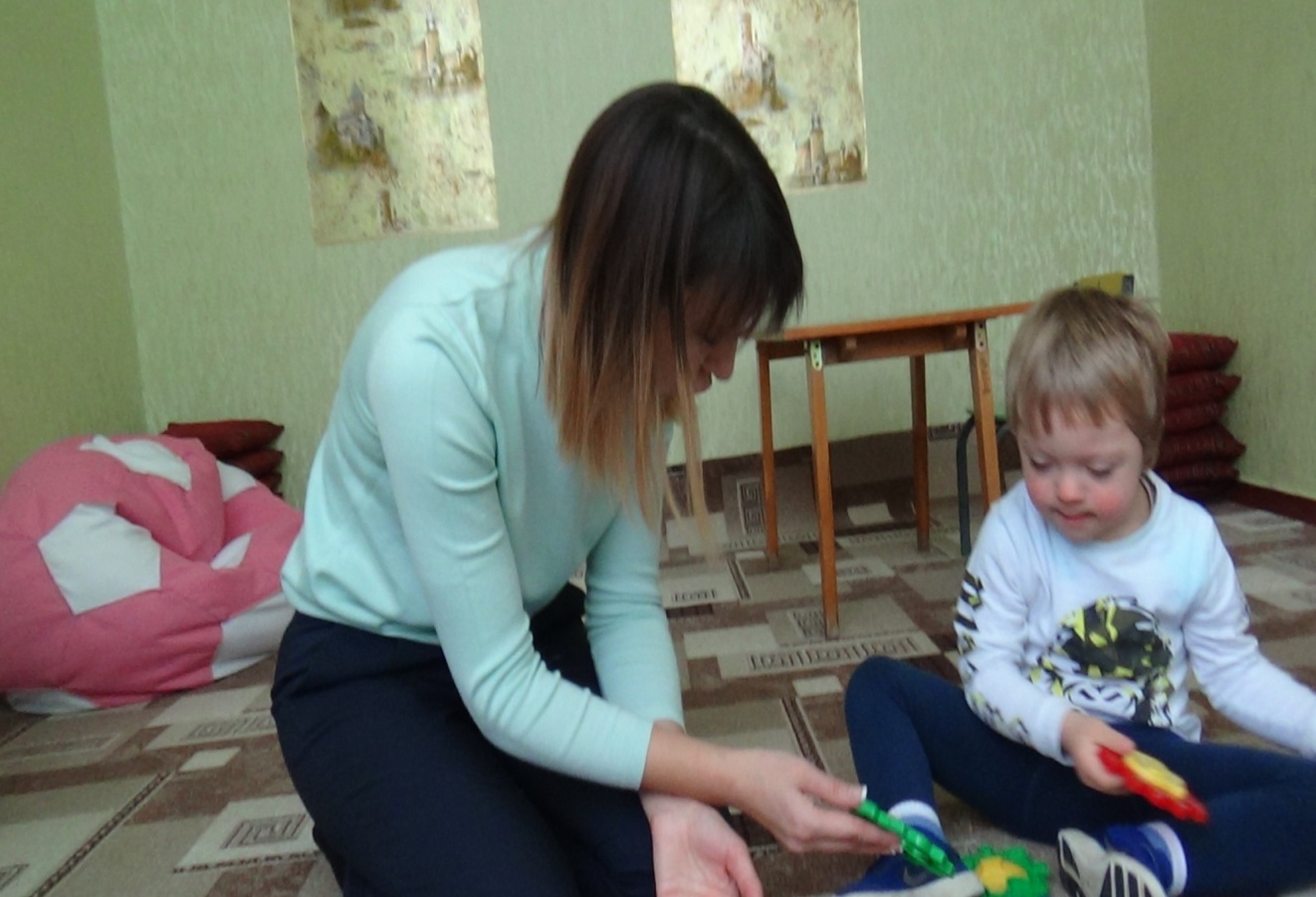 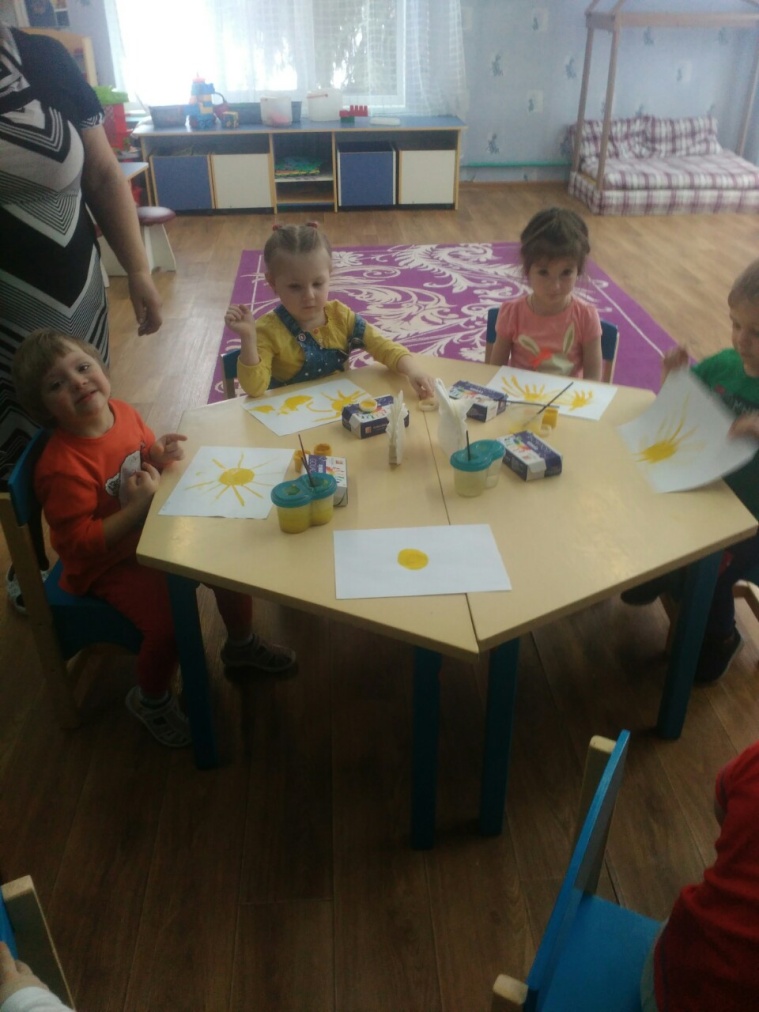 Створено зону відпочинку
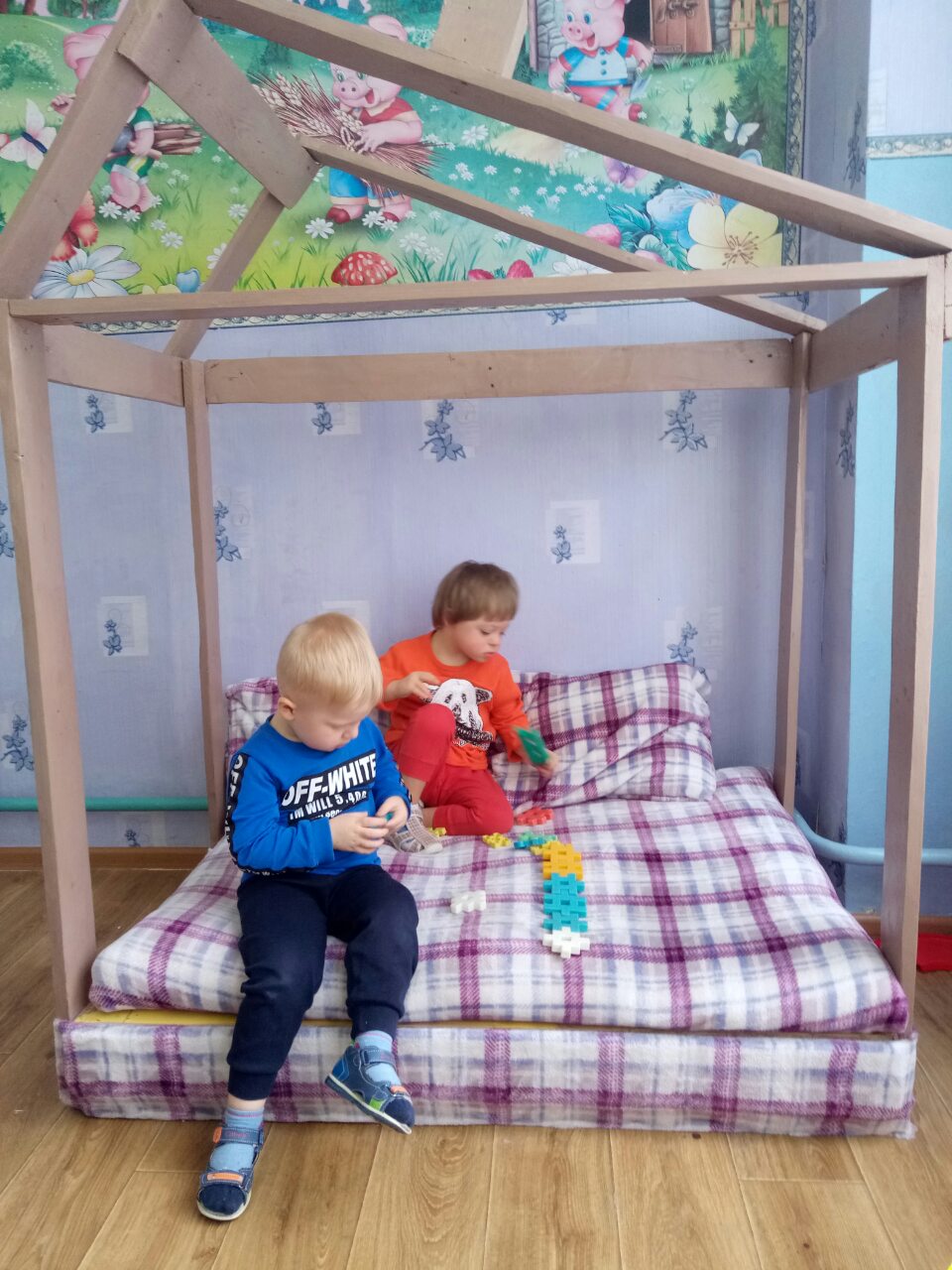 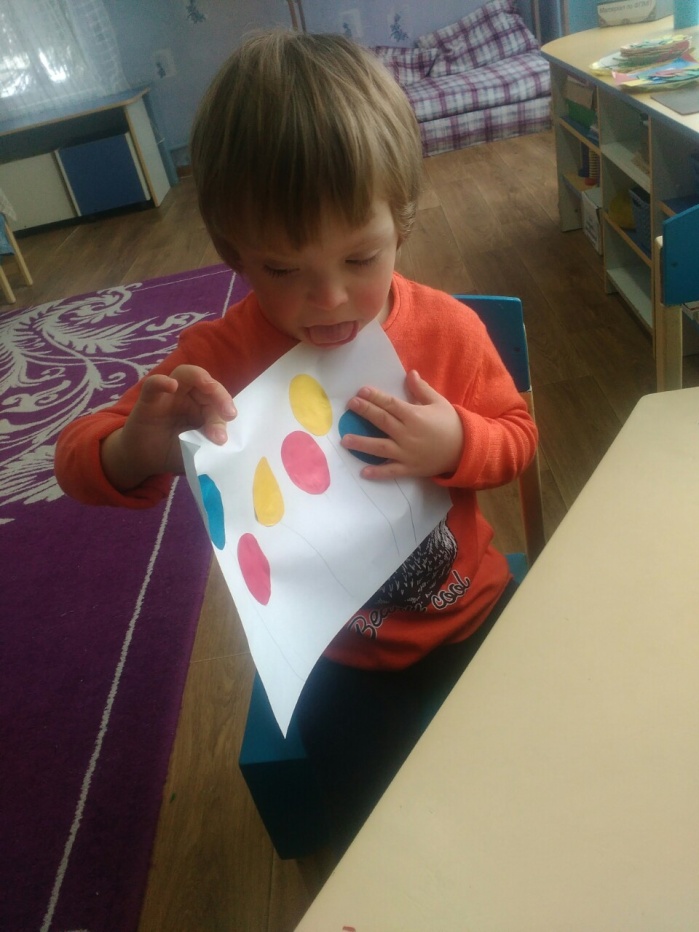 Буденні справи
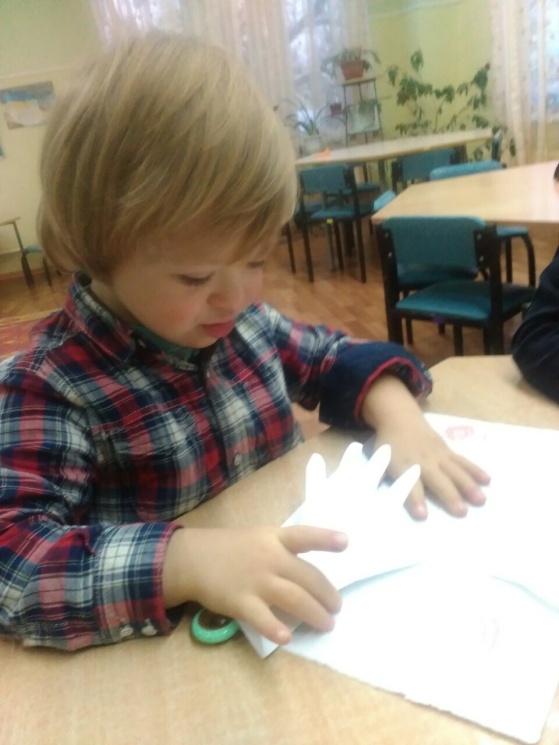 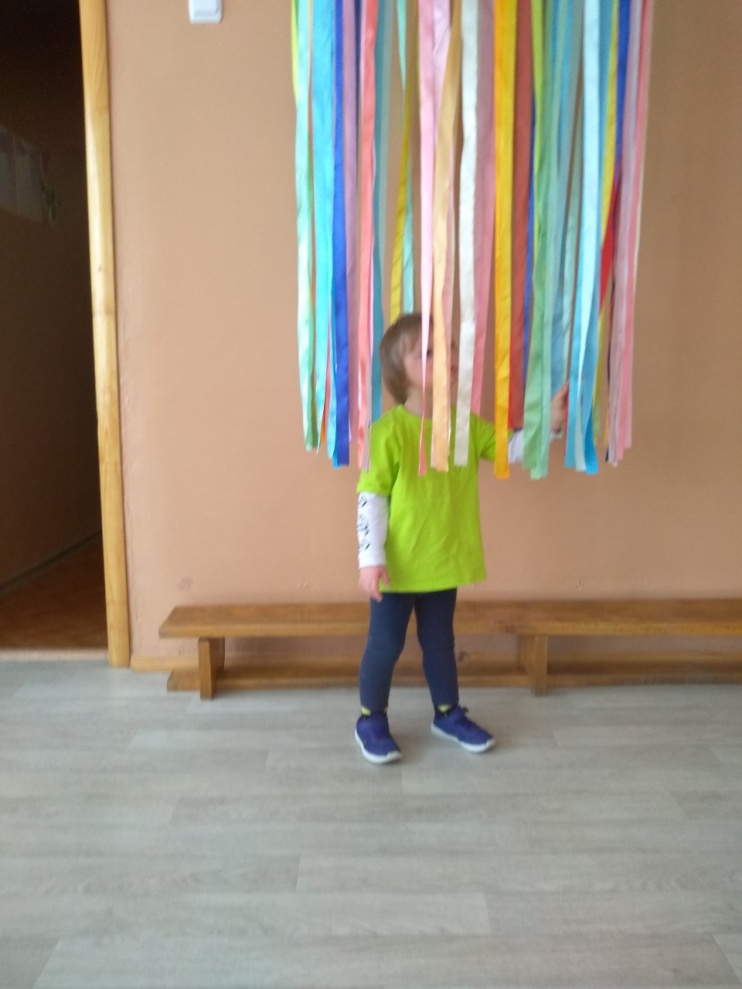 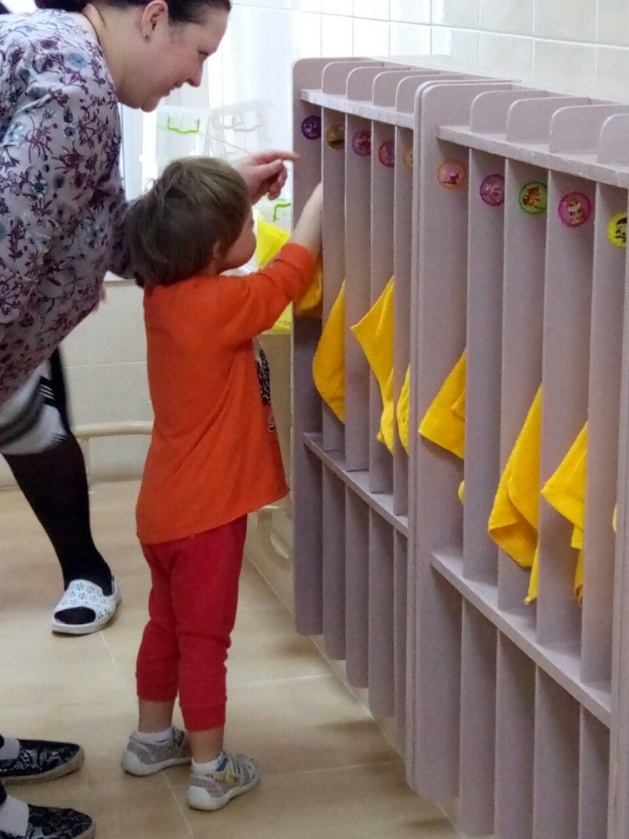 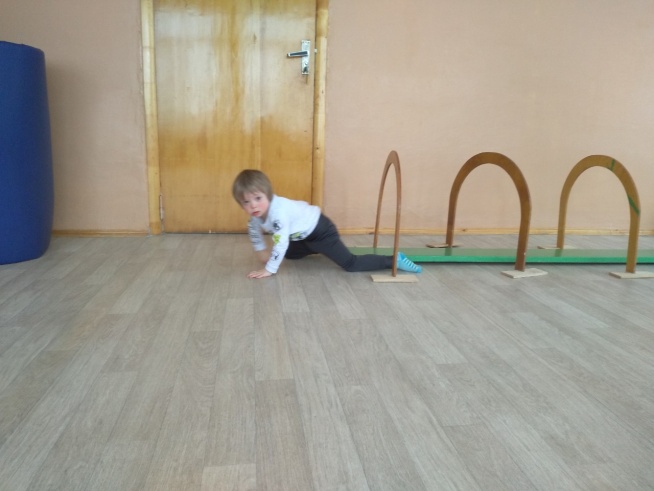 Велике коло . Зустріч із спеціалістами фонду, ЦРВ, командою супроводу ЗДО та мамою.
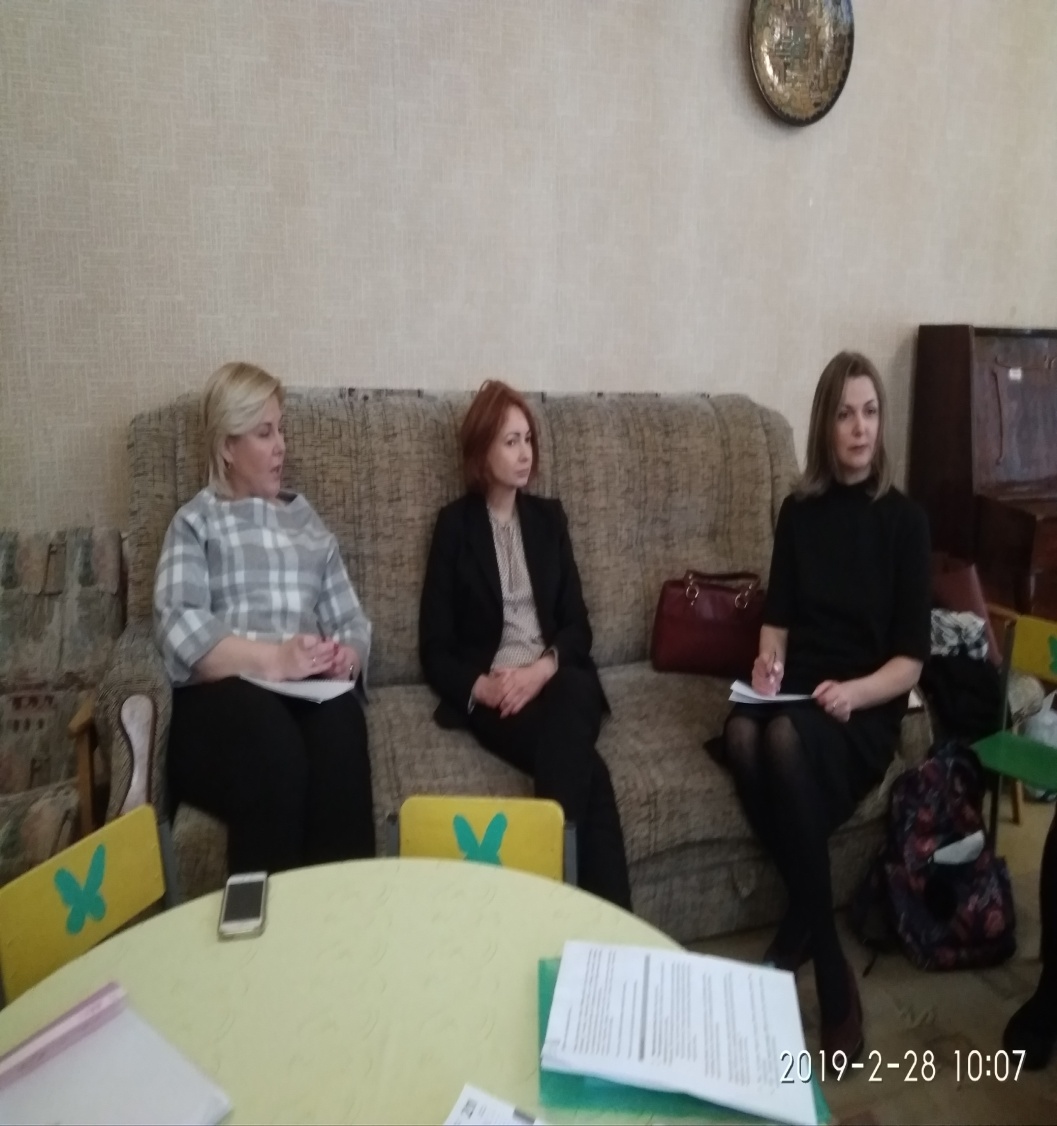 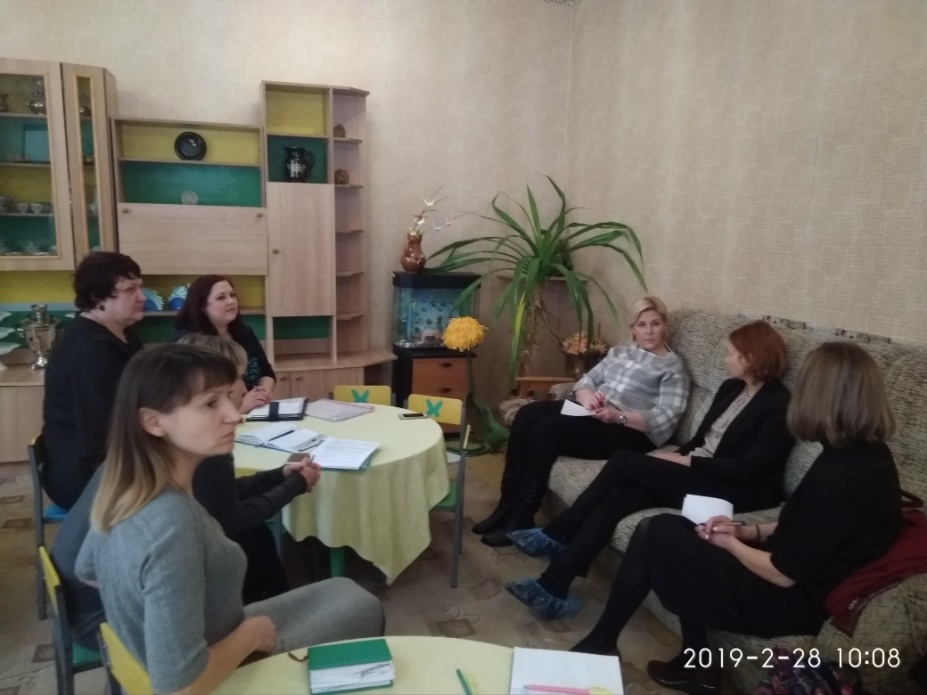 Ілля знає, з ким він відпочине
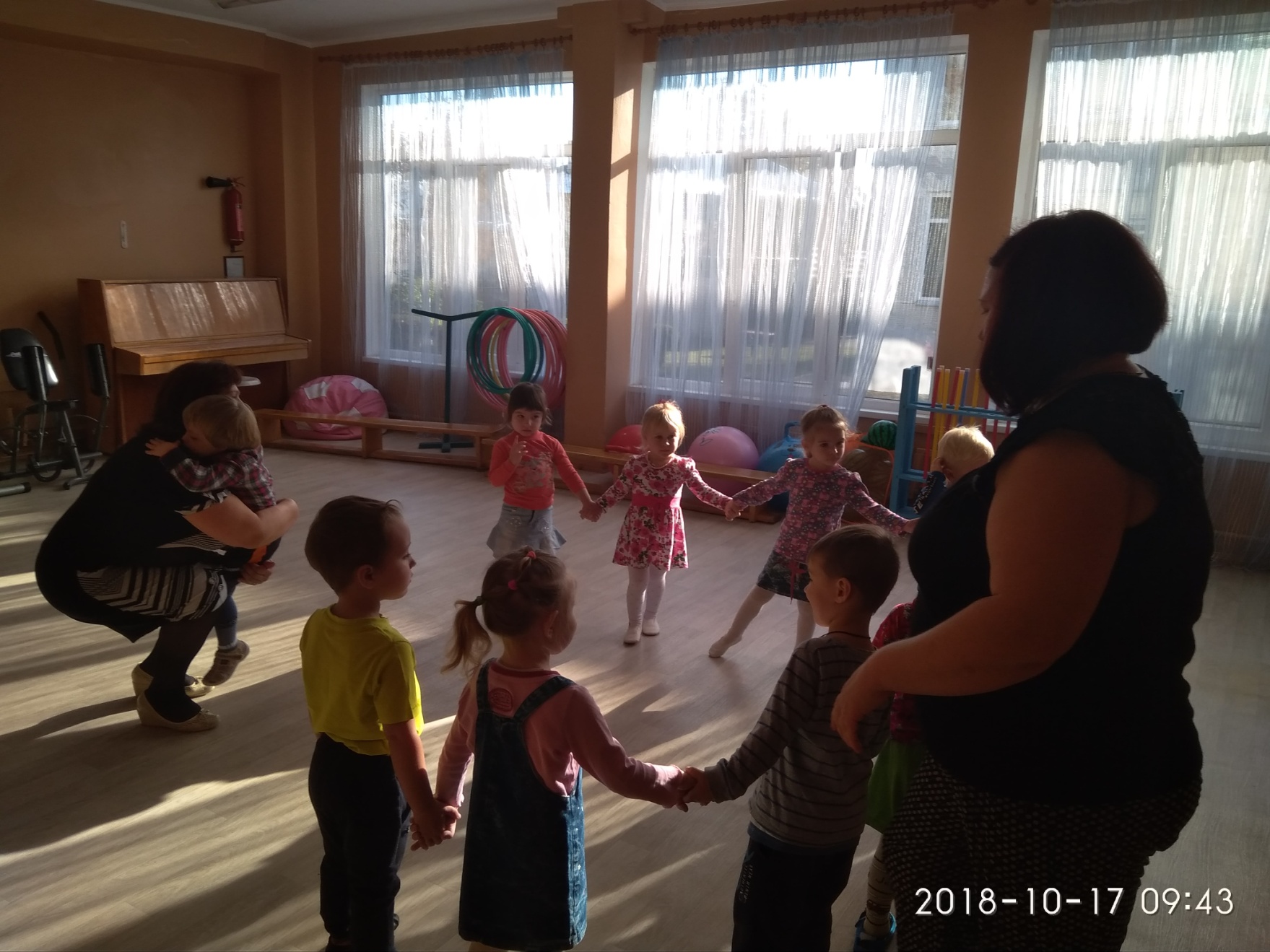 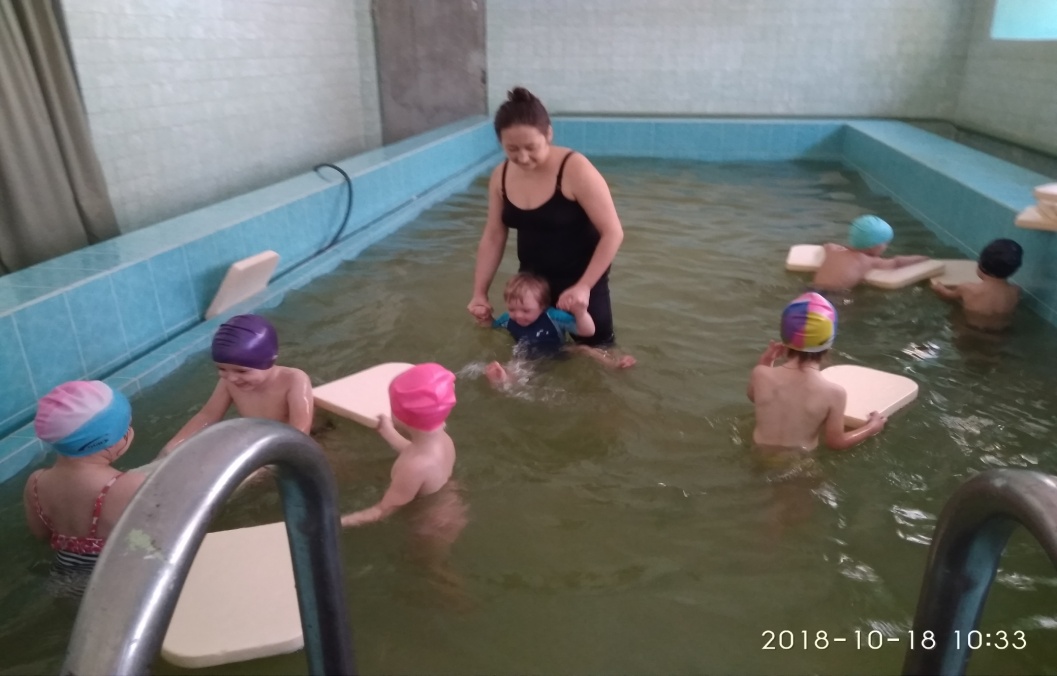 Ілля в  басейні
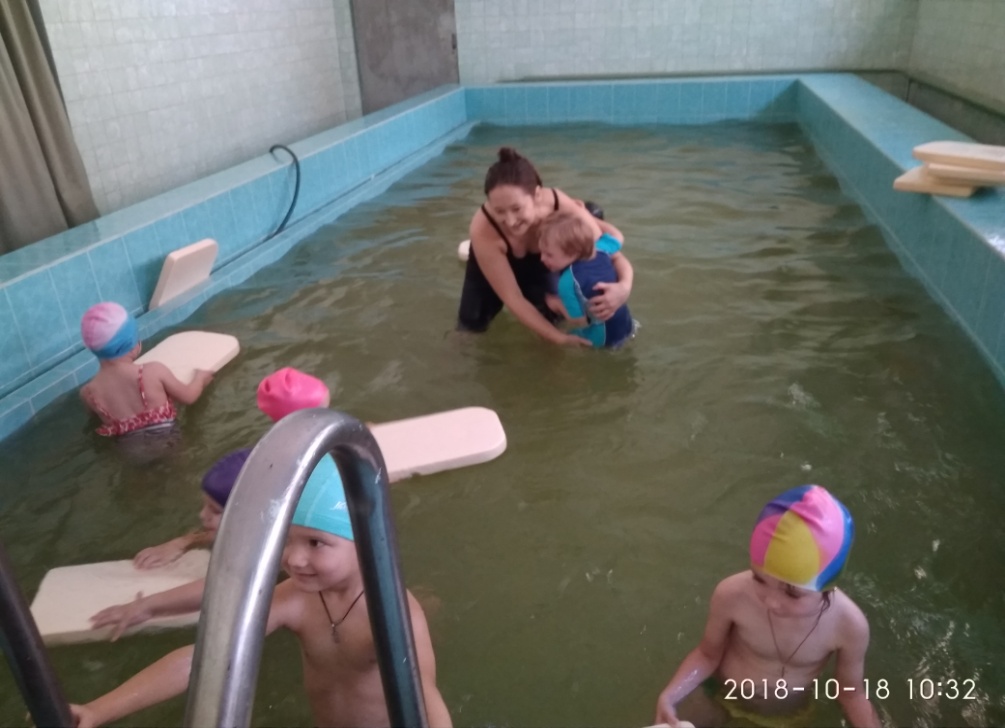 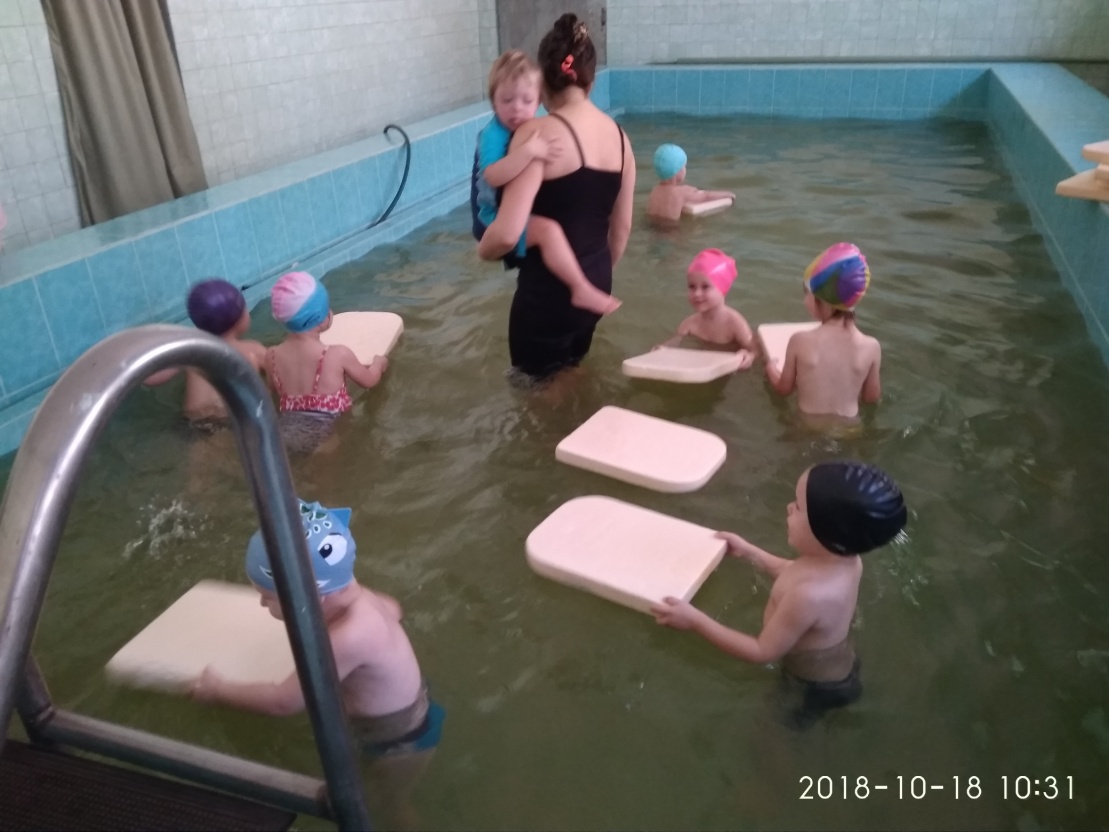 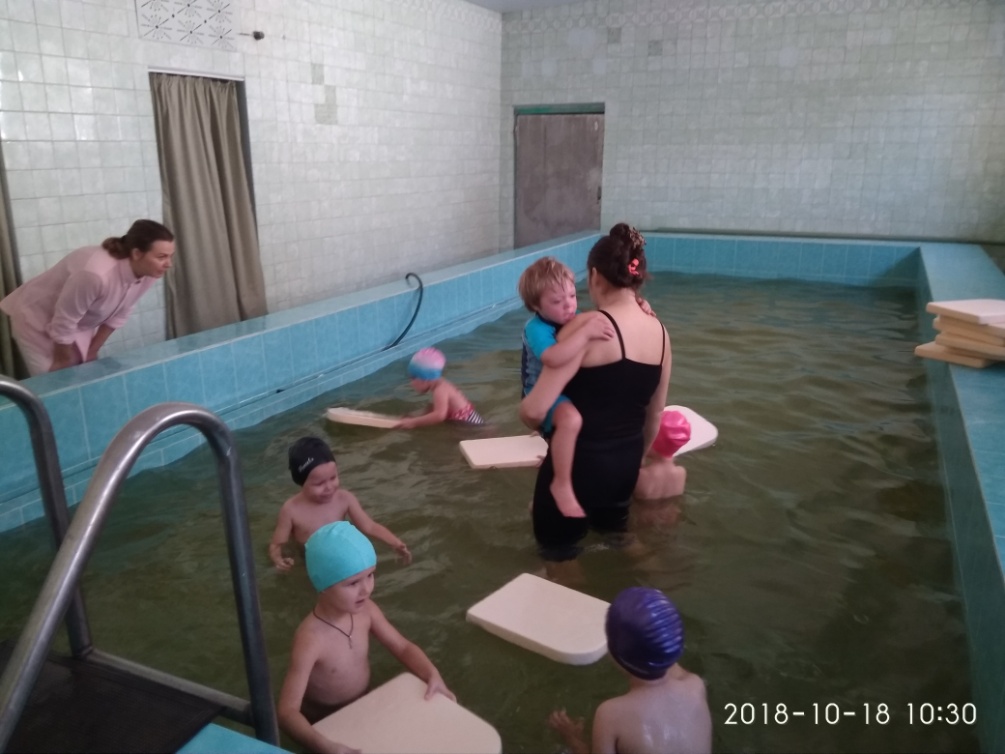 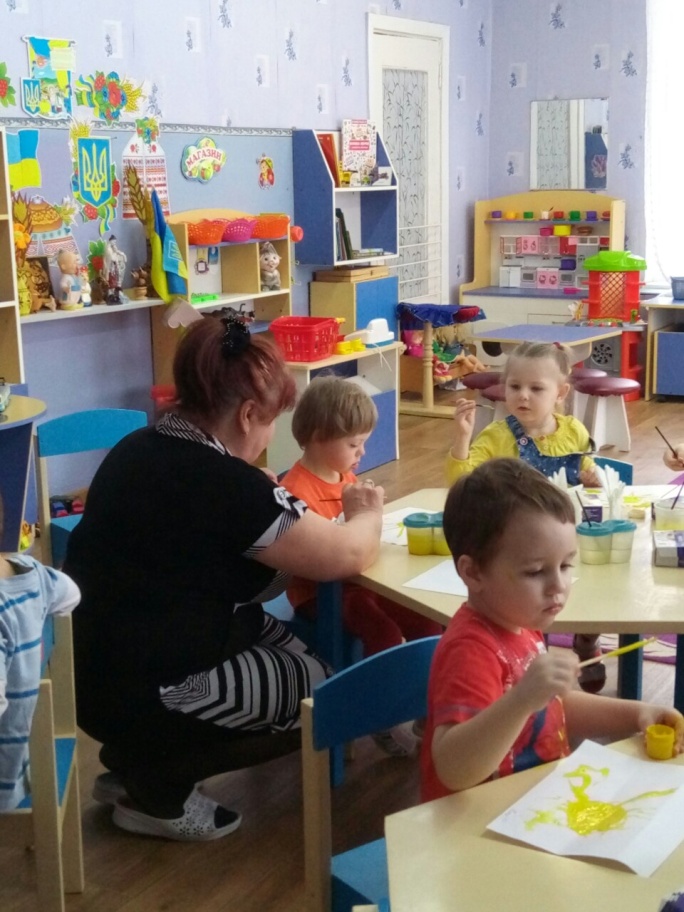 Робота асистента вихователя
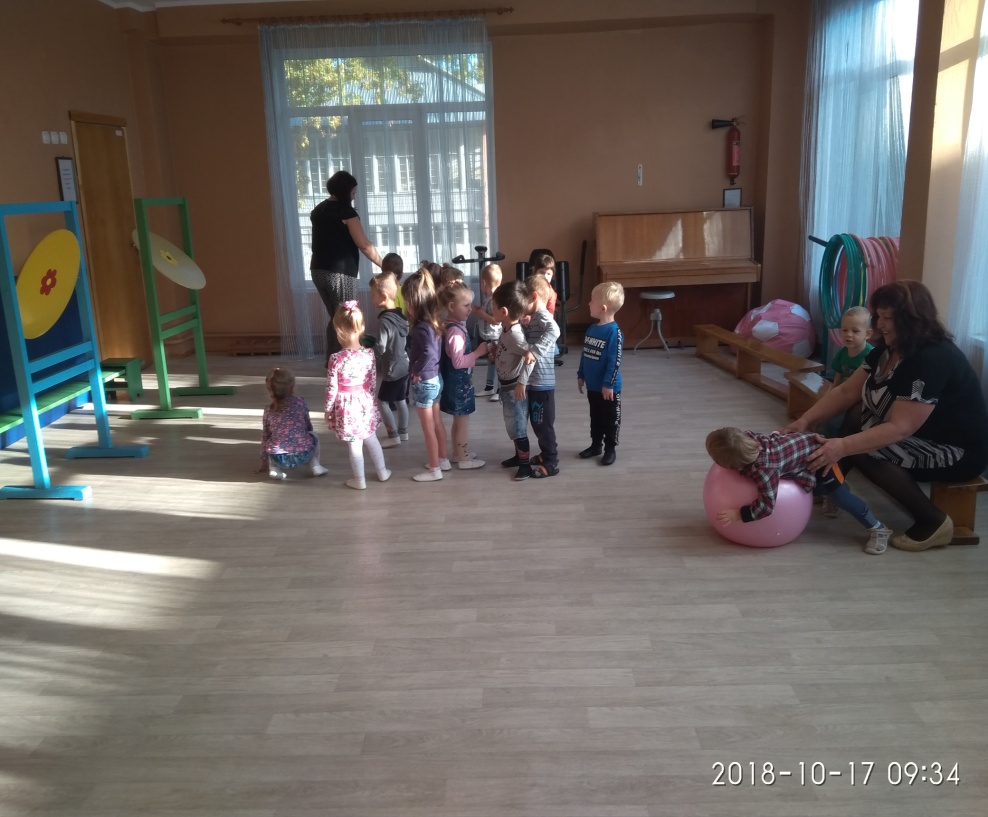 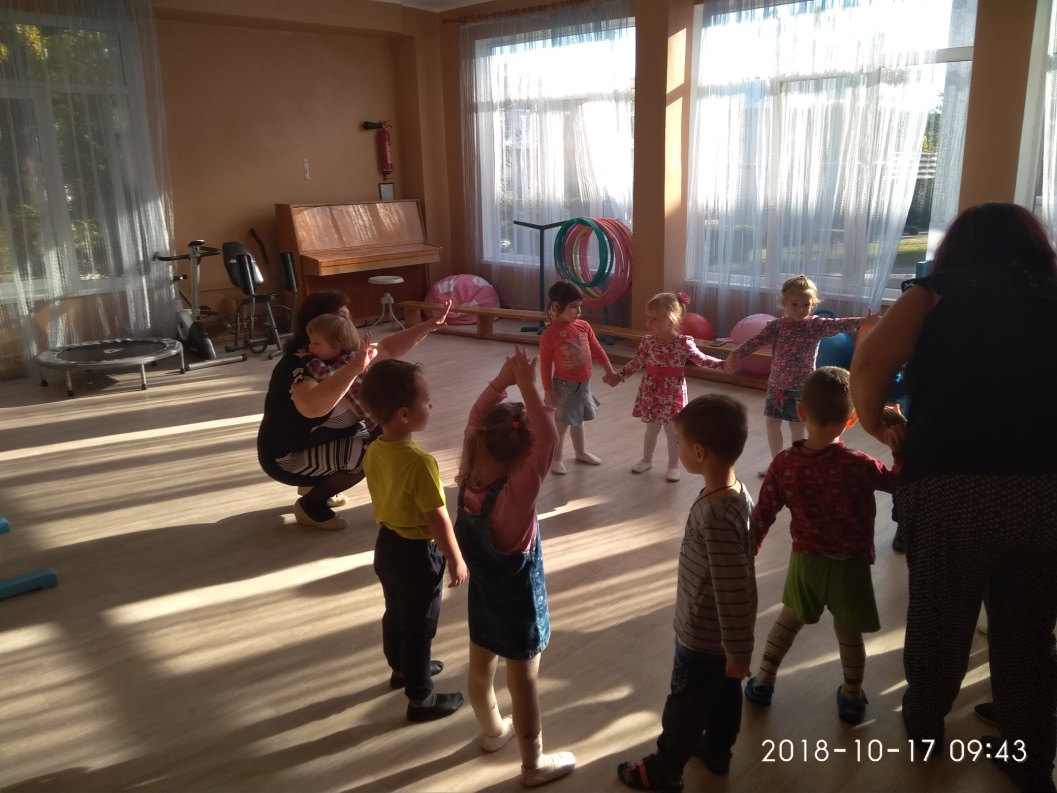 Ми разом! Ми рівні!
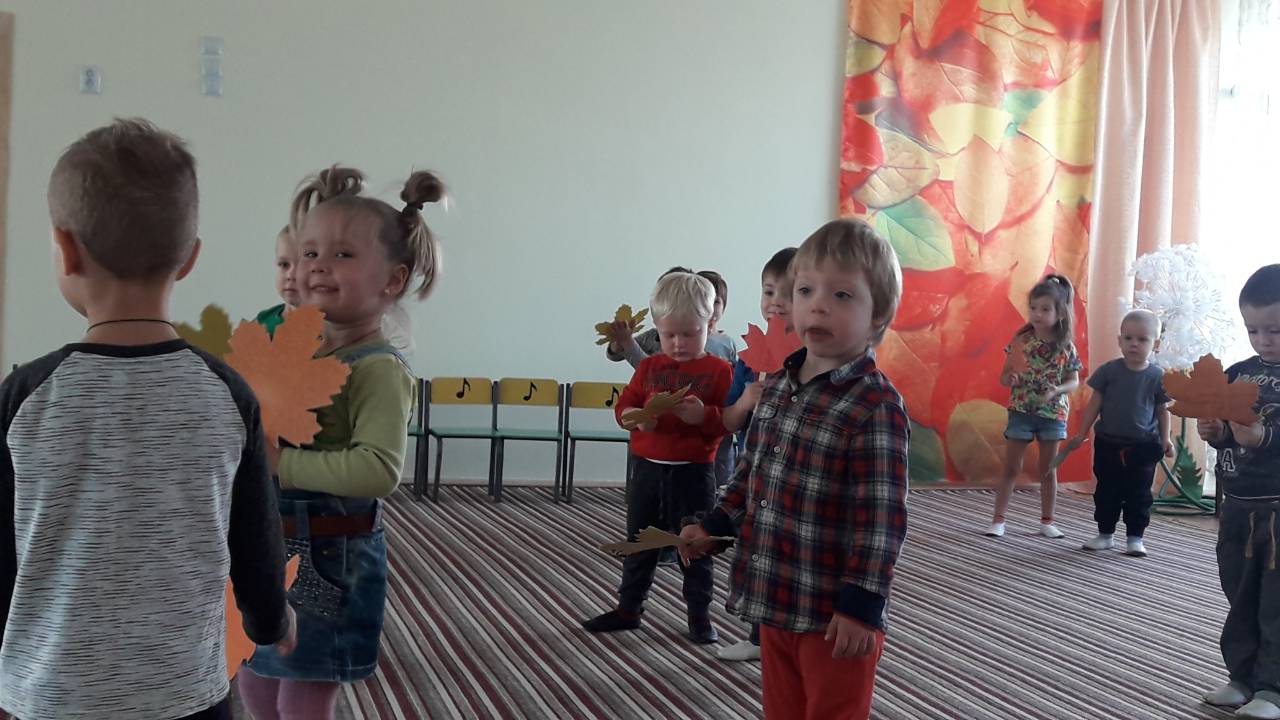 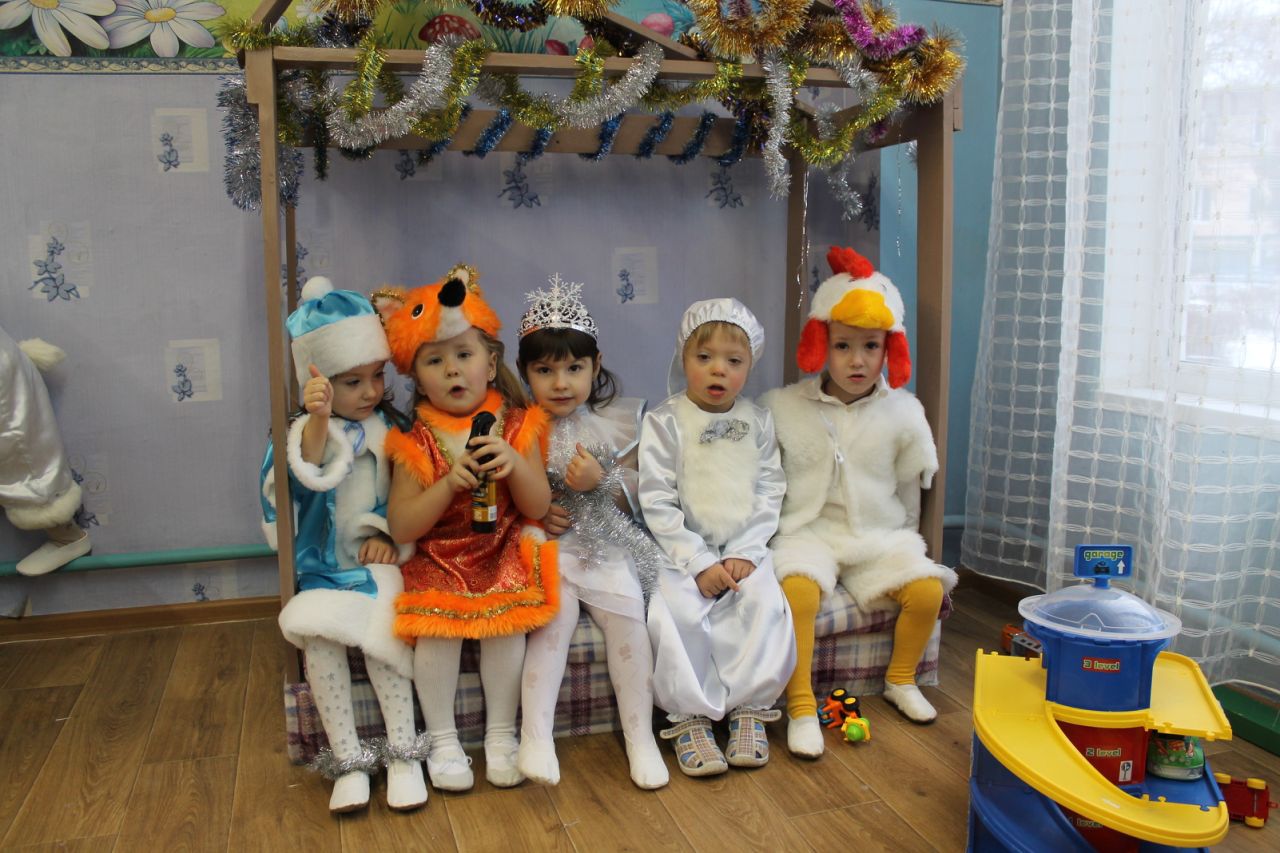 Індивідуальні заняття із спеціалістами
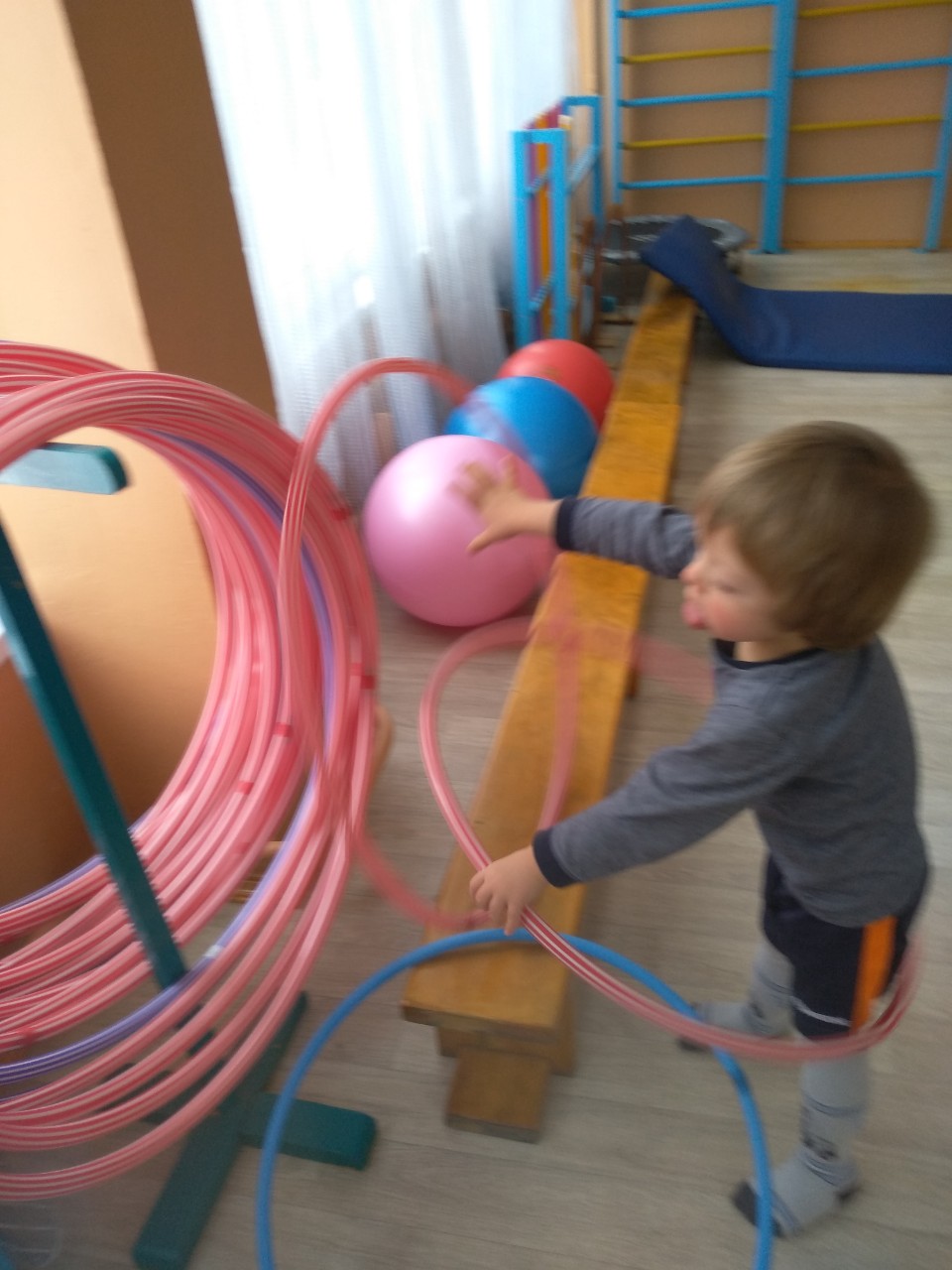 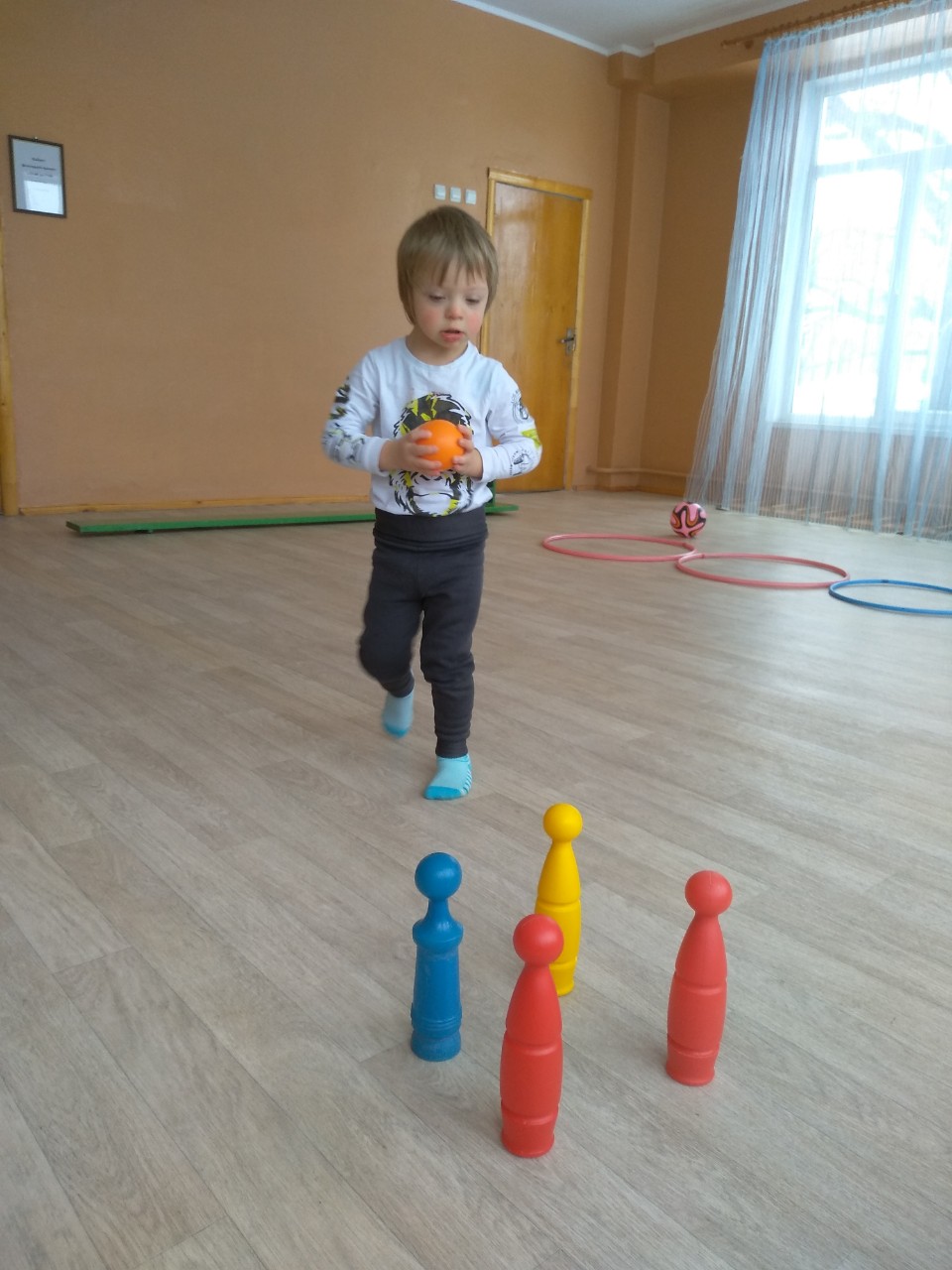 Життя в садочку
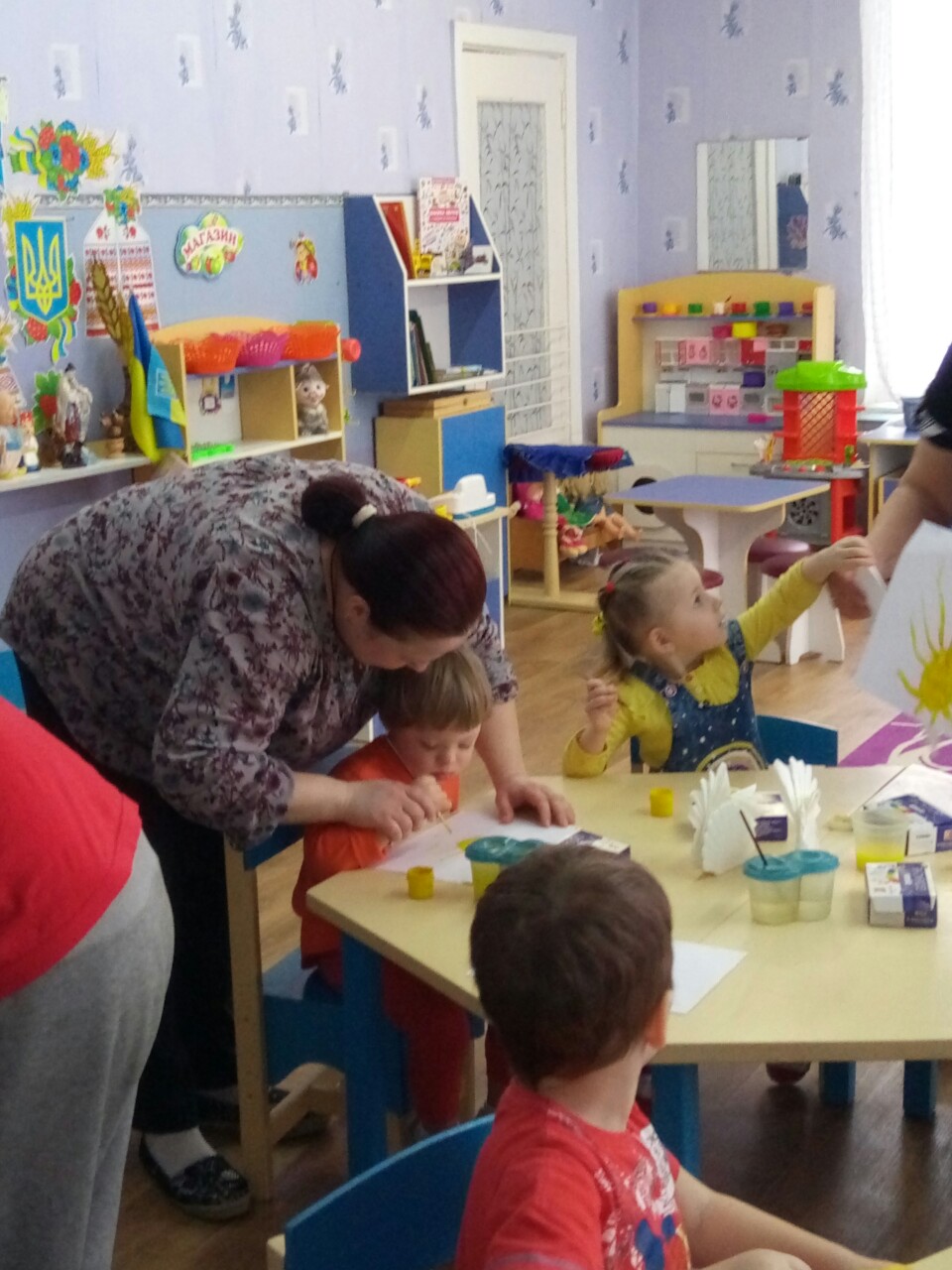 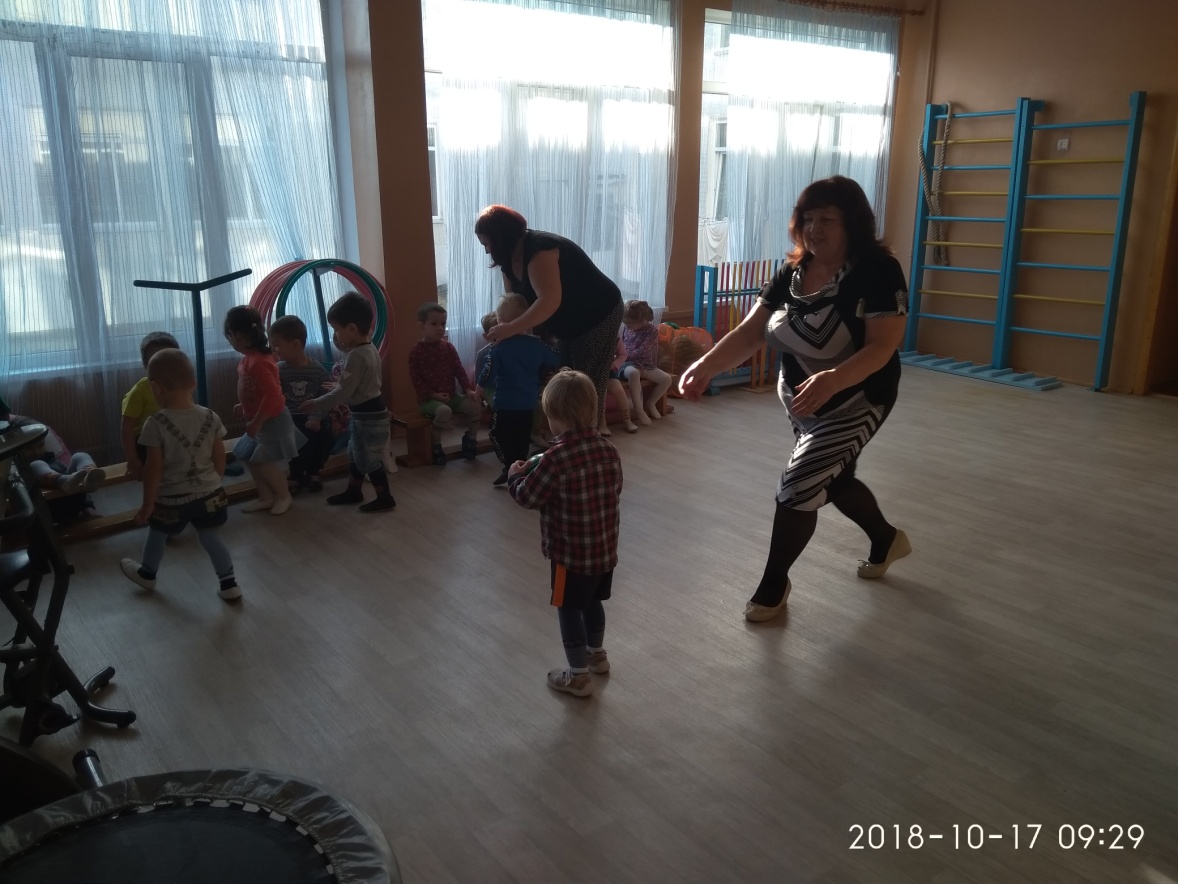 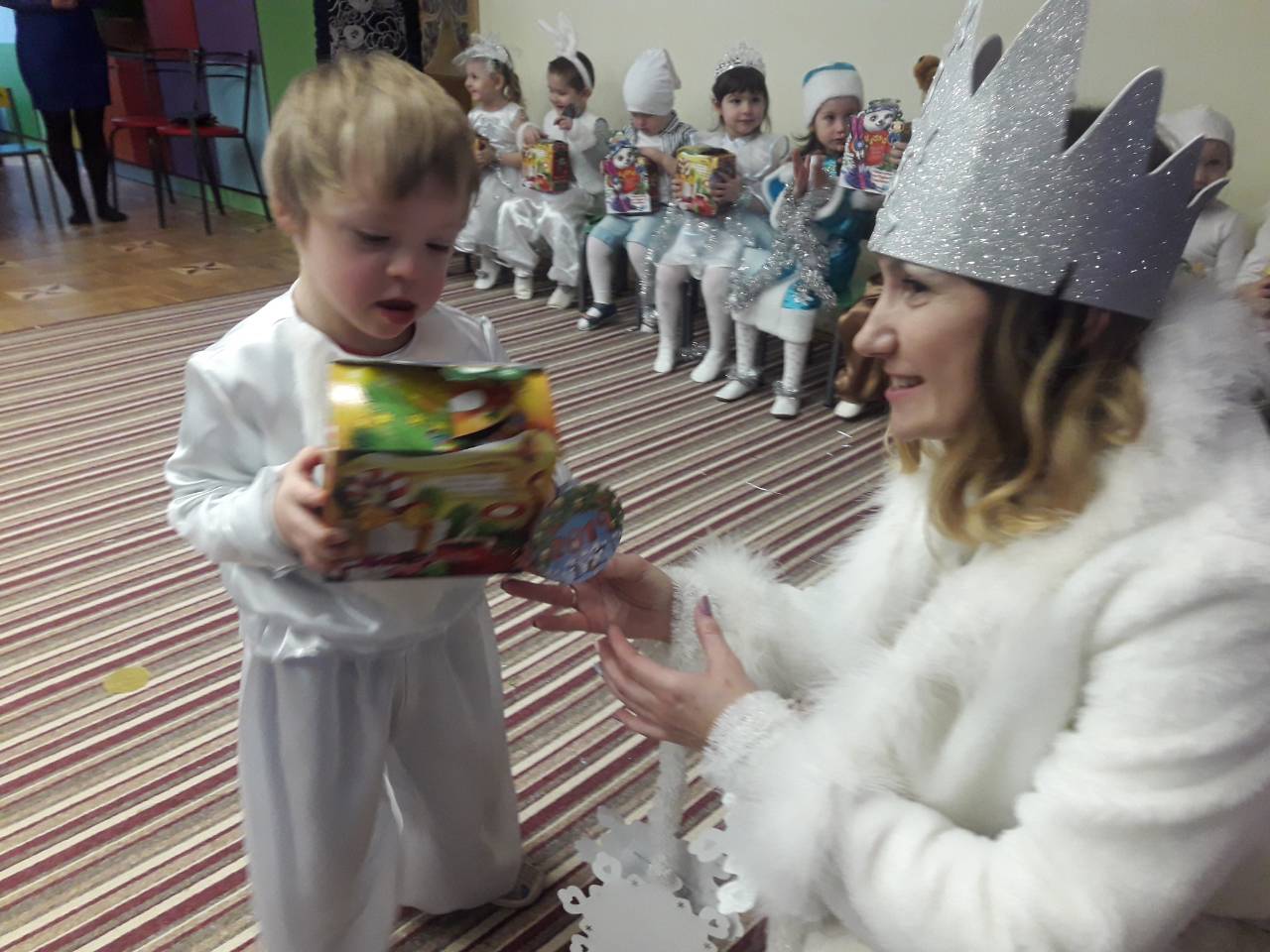 Новий рік
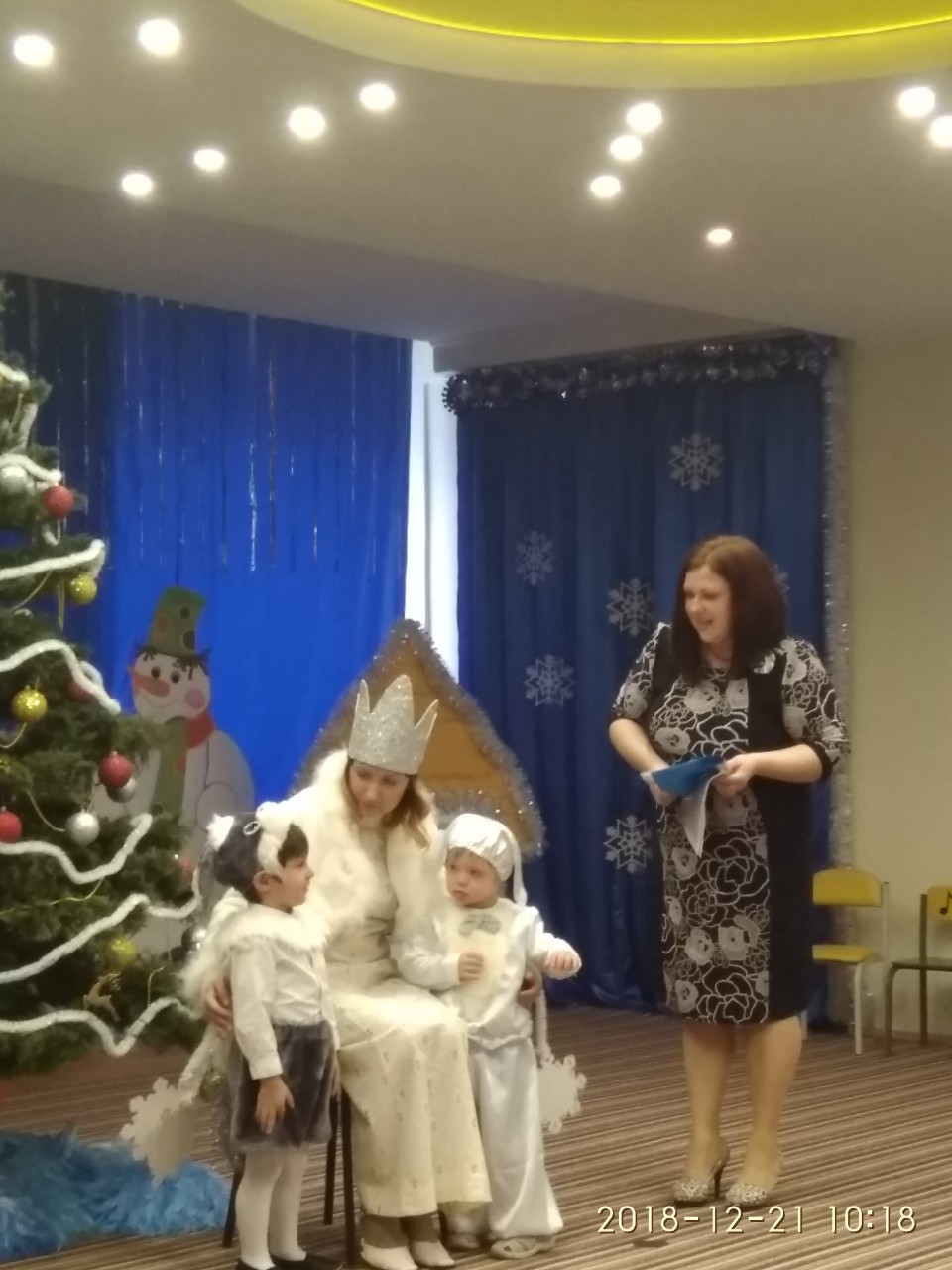 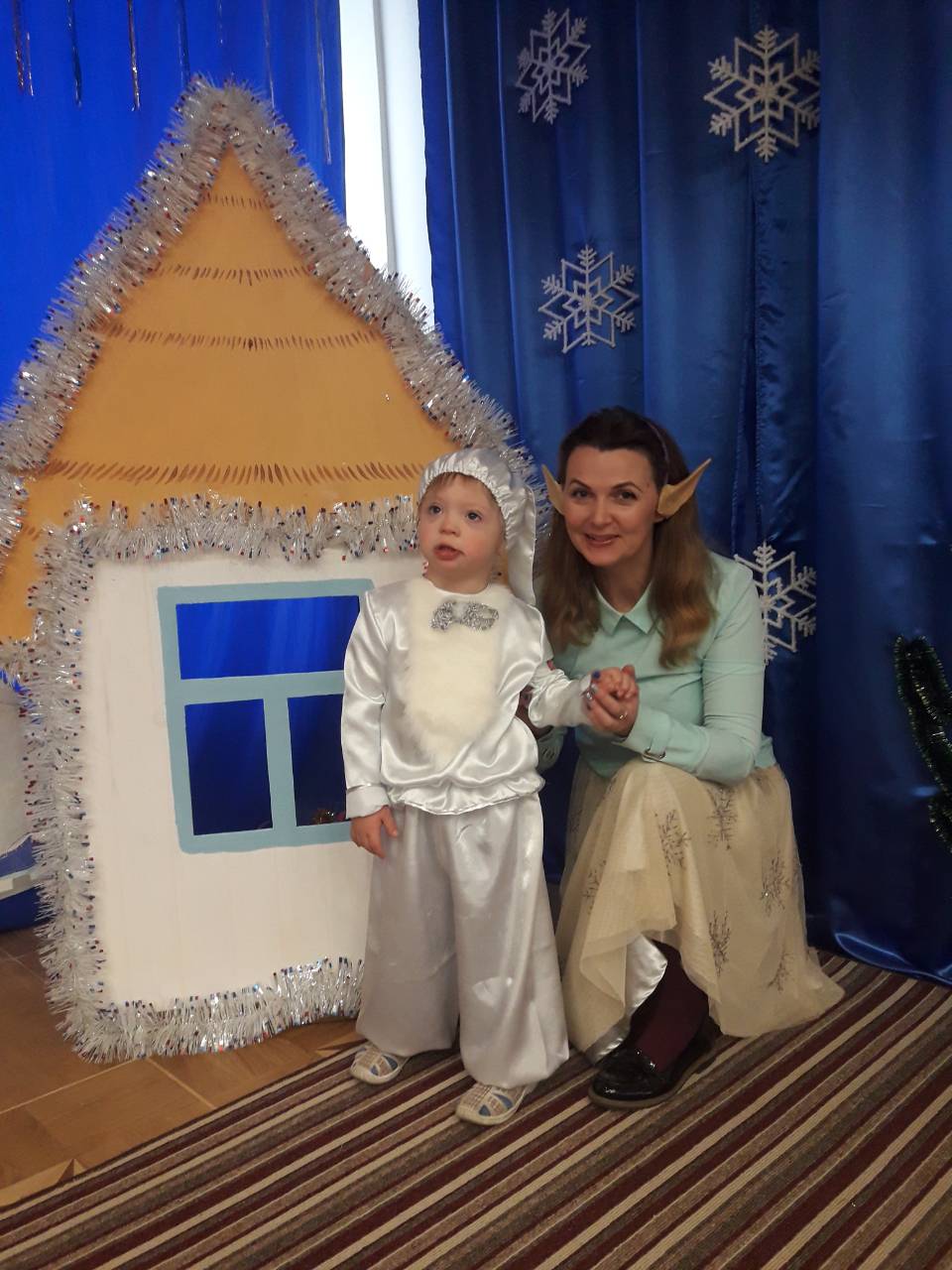 За що ми дякуємо
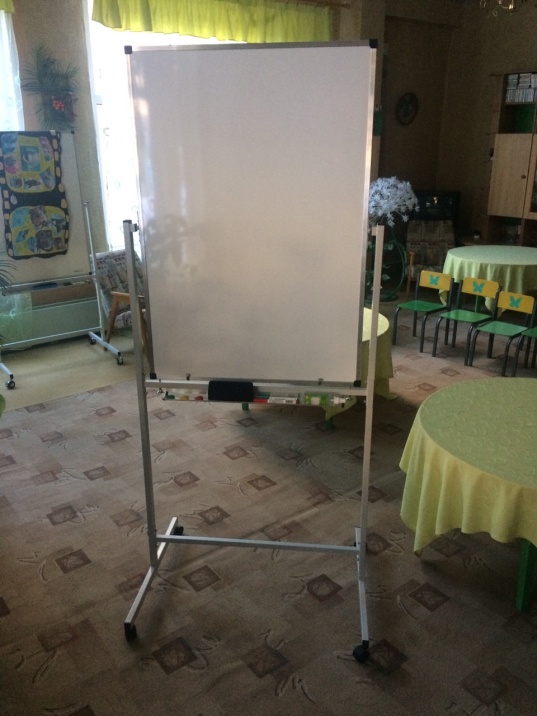 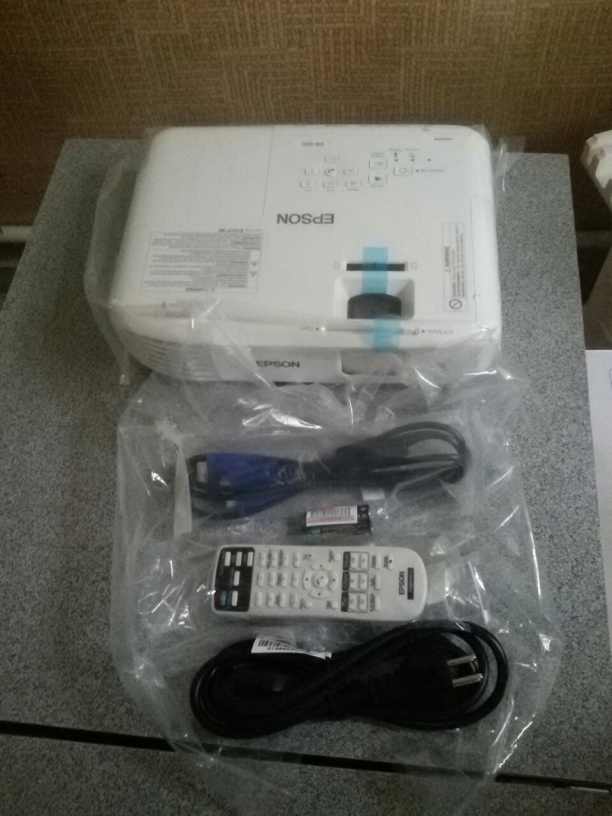 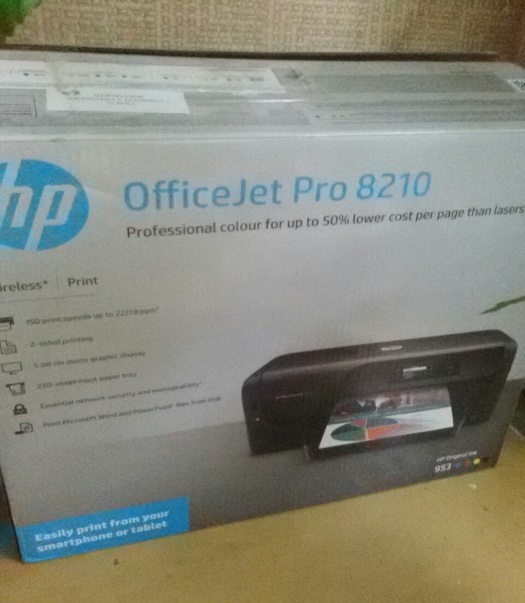 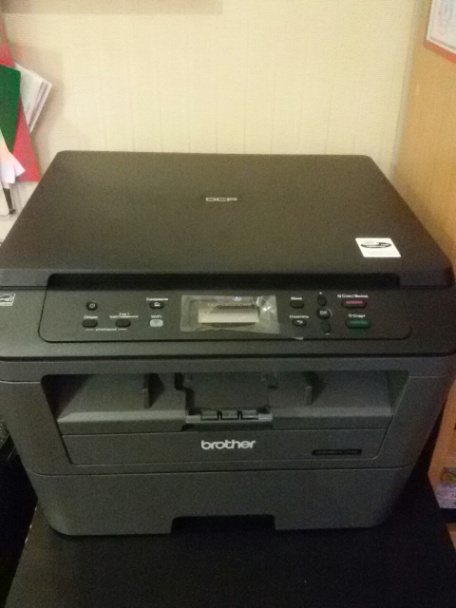